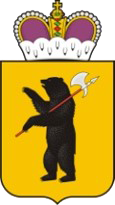 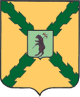 Аналитическая справка о потребностях внешней среды и перспективах социально-экономического развития региона
2017
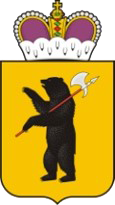 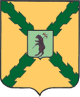 КРАТКАЯ ХАРАКТЕРИСТИКА РАЙОНА
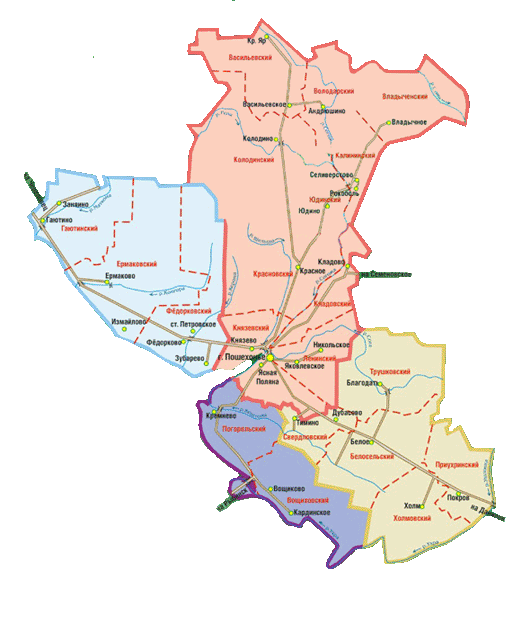 Площадь района - 438 тыс. га. (10% территории области)
Население -  13625 чел.
415 населенных пунктов в т.ч. 295 с проживающим населением
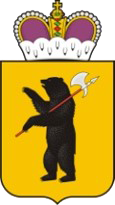 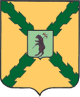 СОЦИАЛЬНО-ЭКОНОМИЧЕСКИЕ ПОКАЗАТЕЛИ
Организаций всех форм собственности – 221 в том числе: - сельскохозяйственные предприятия - 41 шт.(18,55%);
- промышленные предприятия - 27 шт. (12,22%);
- организации оптовой и розничной торговли - 38 шт. (17,20%);
- строительные организации - 10 шт. (4,52%);
Прочие -105 шт.(47,51%), в том числе:
- гостиницы и рестораны - 4 (1,81%);
- транспорт и связь - 2 (0,9%);
- операции с недвижимым имуществом, аренда и предоставление услуг-19(8,60%);
- государственное управление и обеспечение военной безопасности, социальное страхование - 23(10,41%);
- образование - 29(13,12%);
- здравоохранение и предоставление социальных услуг - 5(2,26%);
- предоставление прочих коммунальных, социальных и персональных услуг-21(9,5%).
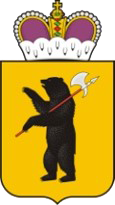 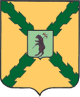 СОЦИАЛЬНО-ЭКОНОМИЧЕСКИЕ ПОКАЗАТЕЛИ
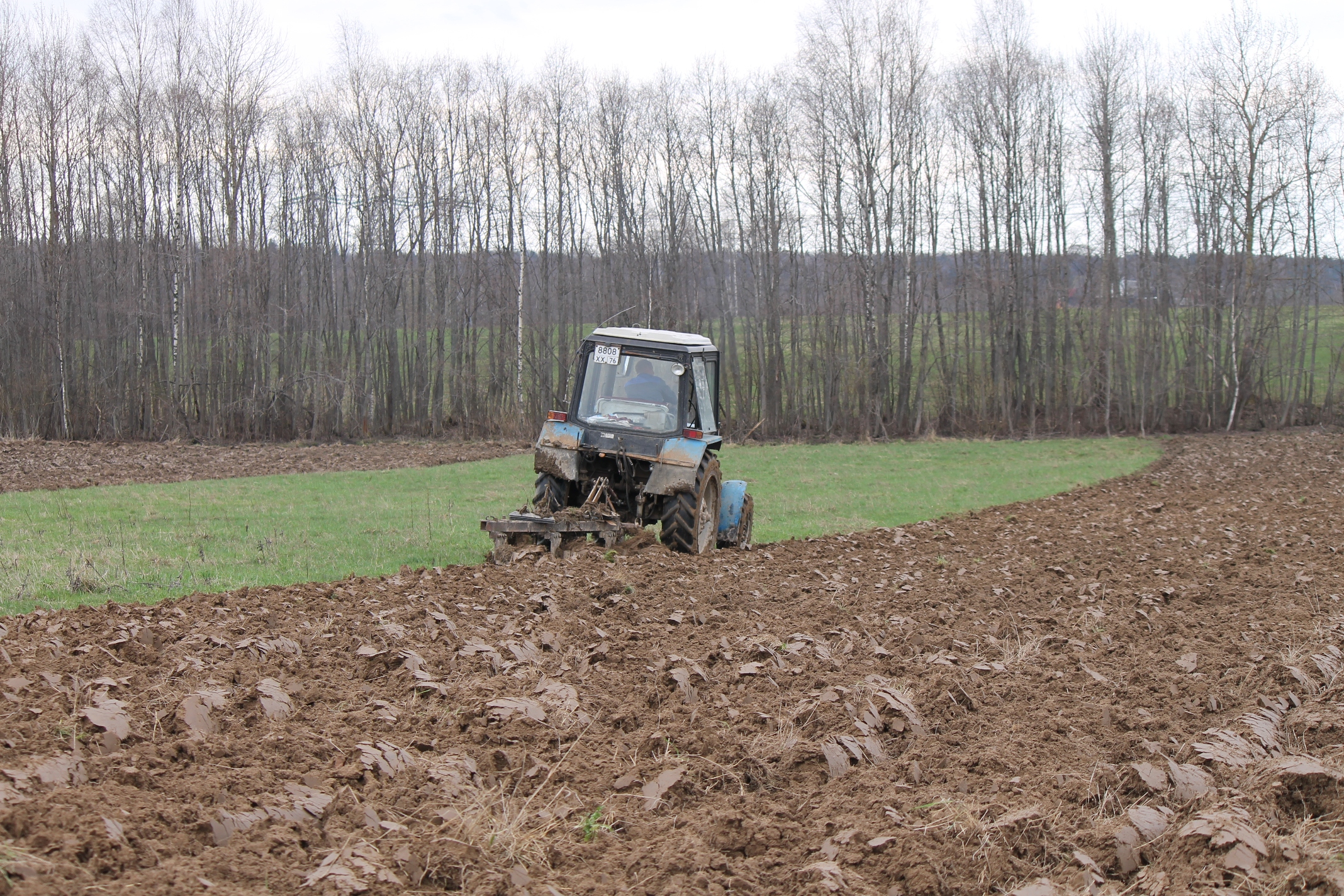 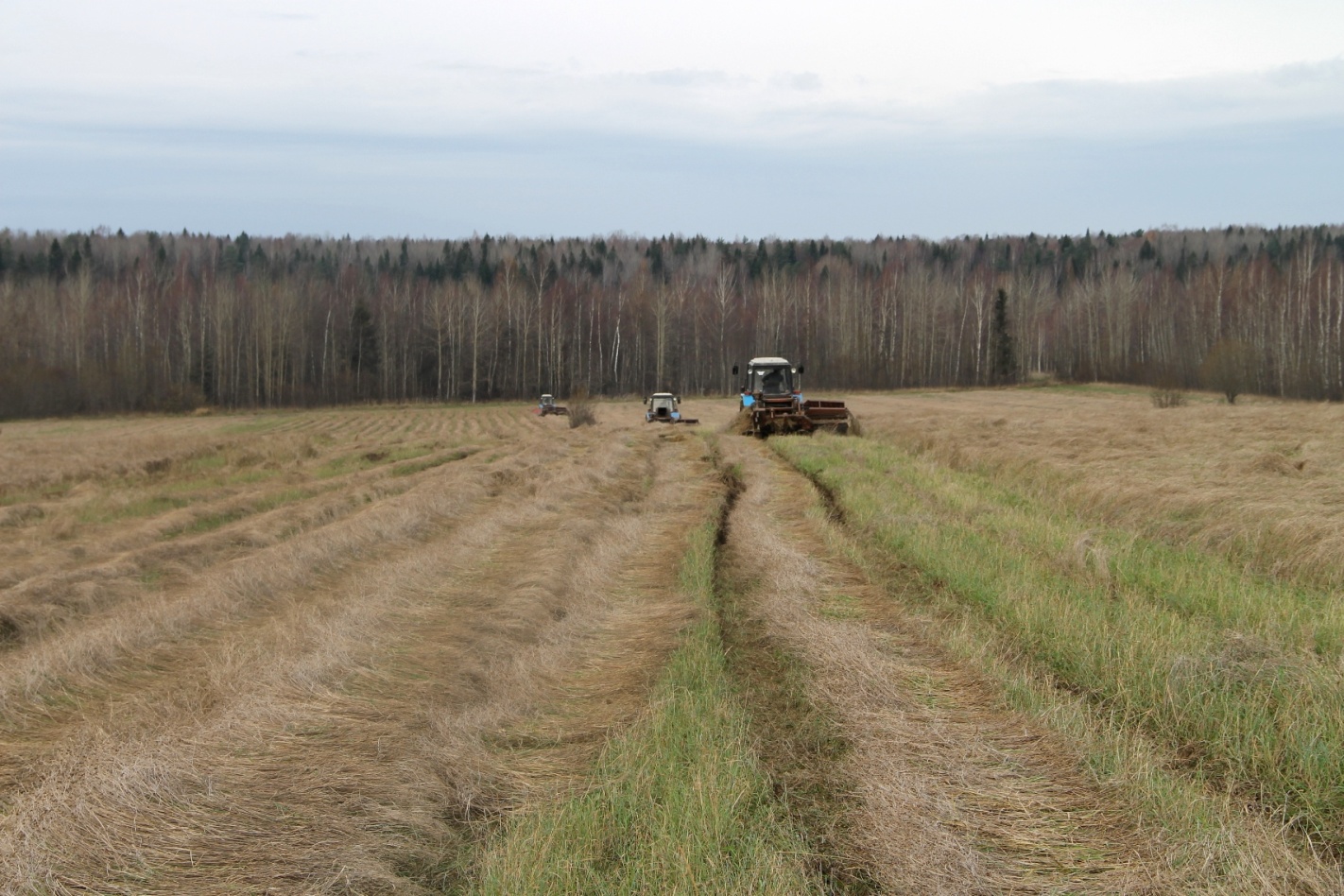 Площадь сельскохозяйственных угодий-80,87 тыс. га, в том числе:
- пашня -53,056 га;
- используемые земли - 24 тыс.721 га.
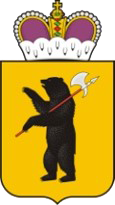 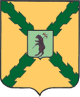 СОЦИАЛЬНО-ЭКОНОМИЧЕСКИЕ ПОКАЗАТЕЛИ
Дорожная сеть
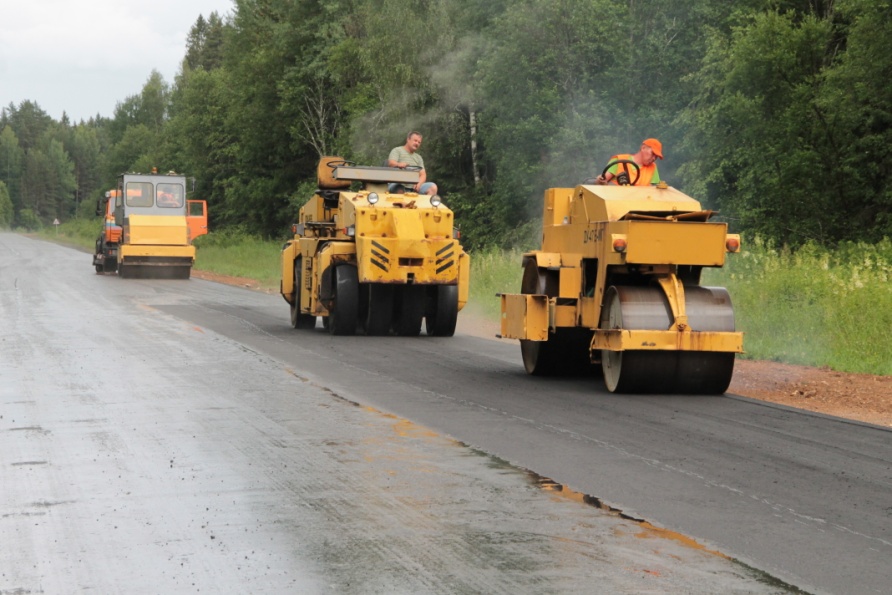 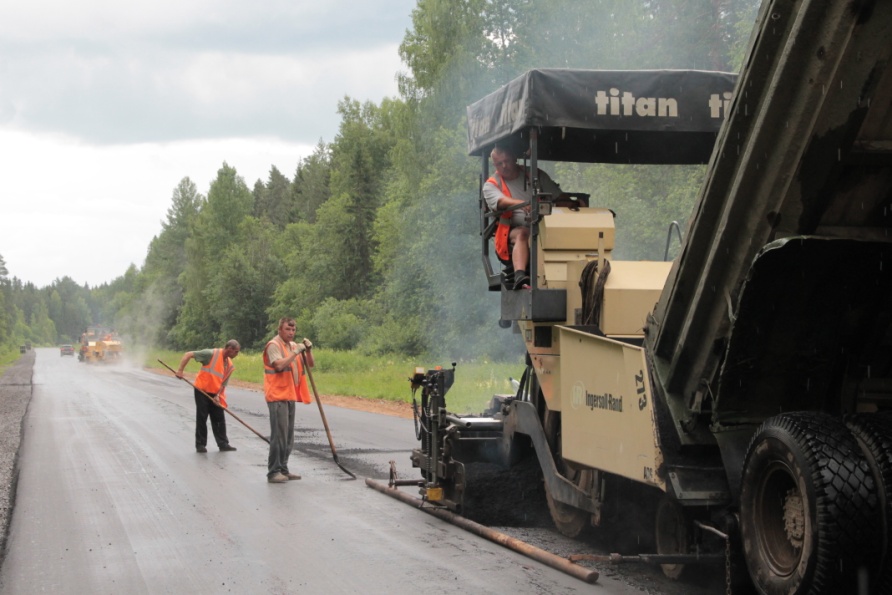 - общая протяженность - 909,1 км., в том числе:
                      - областные дороги - 364,1 км.;
                      - муниципальные - 545 км.
В собственности муниципального района - 269 км., в том числе:
                      - с твердым покрытием-13,1 км.;
                      - грунтовые дороги-255,9 км.;
Все грунтовые дороги требуют постоянного ремонта.
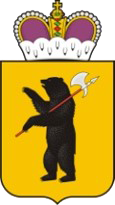 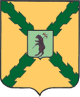 СОЦИАЛЬНО-ЭКОНОМИЧЕСКИЕ ПОКАЗАТЕЛИ
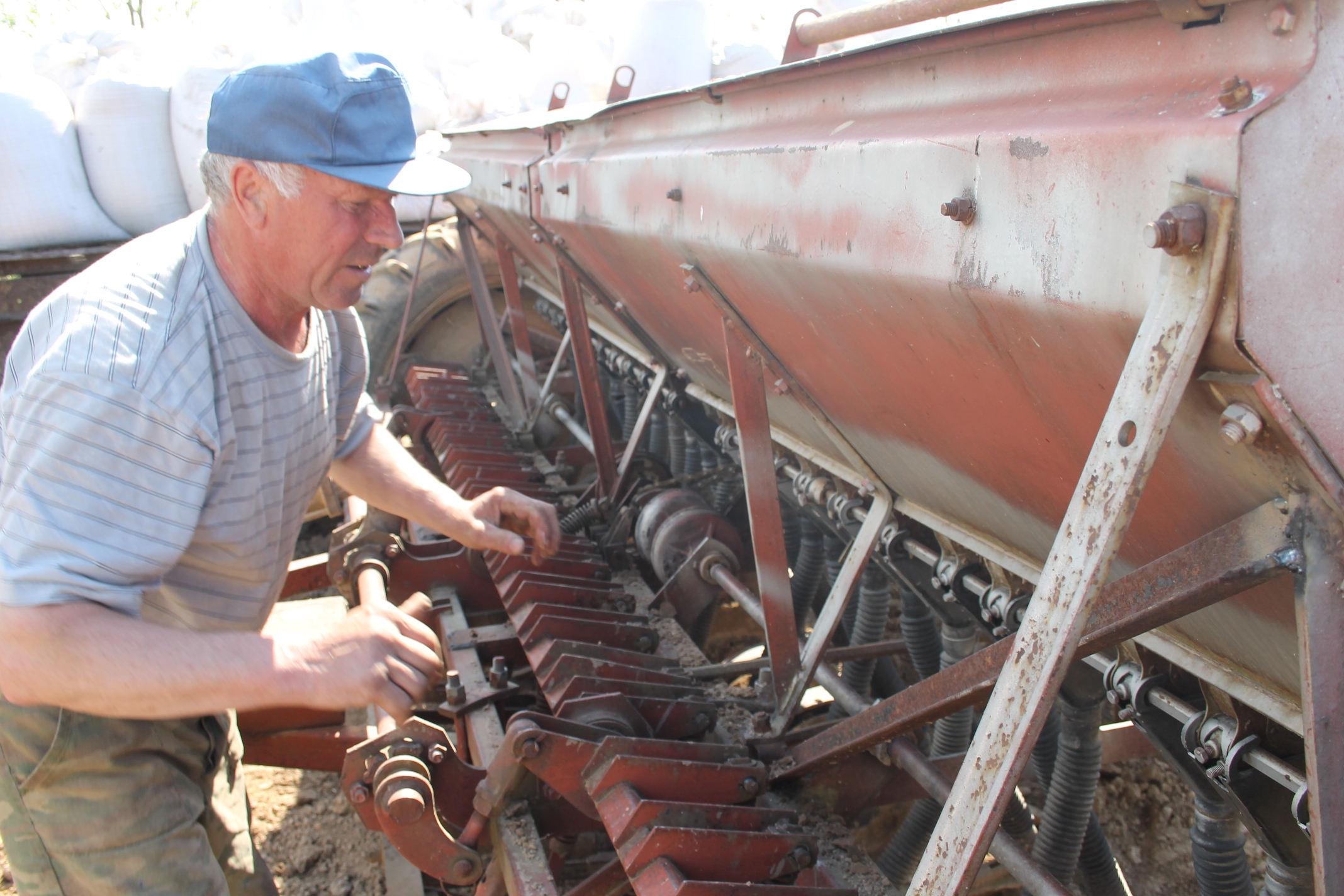 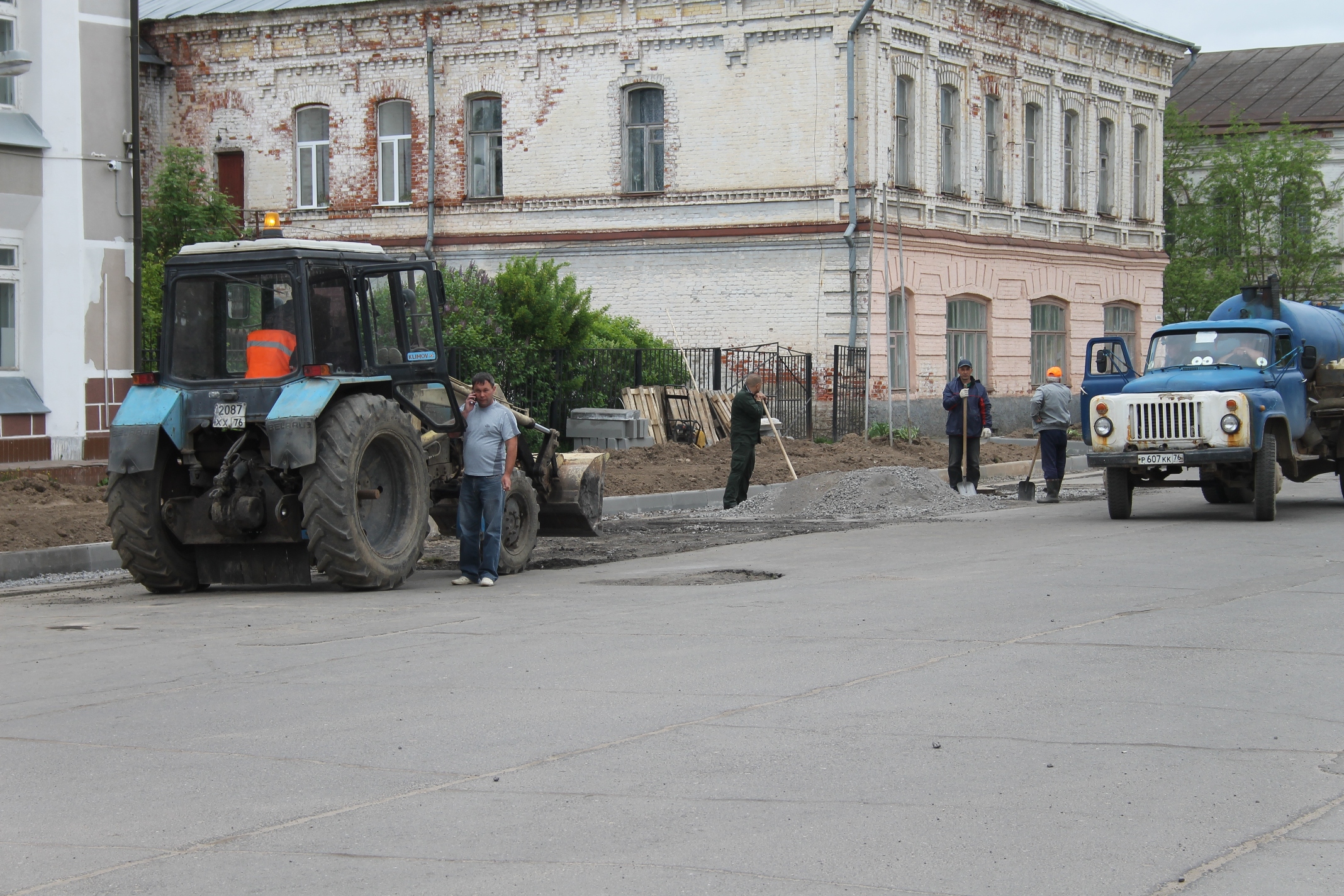 В экономике района занято жителей – 5340 человек;
 официальная безработица  - 3%, (200 чел.) ;
 нагрузка на одну вакансию - 5,9 человек;
 расходы бюджета на 1 жителя - 50 тыс.руб.;
 средняя заработная плата - 21 619,4 руб.;
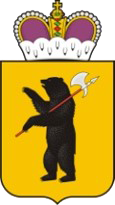 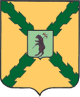 СОЦИАЛЬНО-ЭКОНОМИЧЕСКИЕ ПОКАЗАТЕЛИ
Консолидированный бюджет

Доходы консолидированного бюджета
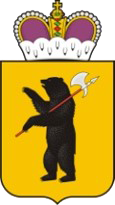 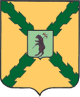 СОЦИАЛЬНО-ЭКОНОМИЧЕСКИЕ ПОКАЗАТЕЛИ
Консолидированный бюджетРасходы бюджета за 2016 год – 680 261 тыс.руб.
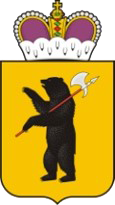 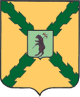 ЭКОНОМИКА РАЙОНА
Объем отгруженной продукции сельскохозяйственными предприятиями,
млн.руб.
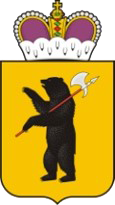 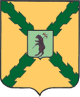 ЭКОНОМИКА РАЙОНА
Оборот организаций, включающий стоимость отгруженных товаров, собственного производства, млн.руб.
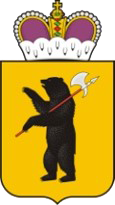 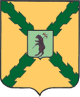 ЭКОНОМИКА РАЙОНА
ООО «Птицефабрика Пошехонская»
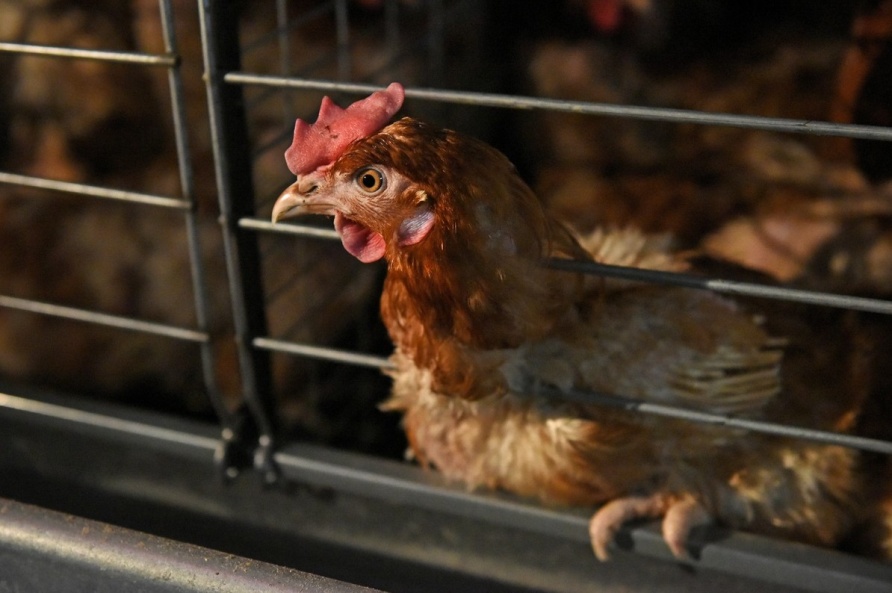 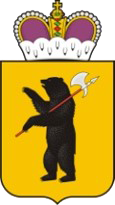 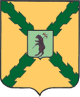 ЭКОНОМИКА РАЙОНА
ООО «Птицефабрика Пошехонская»
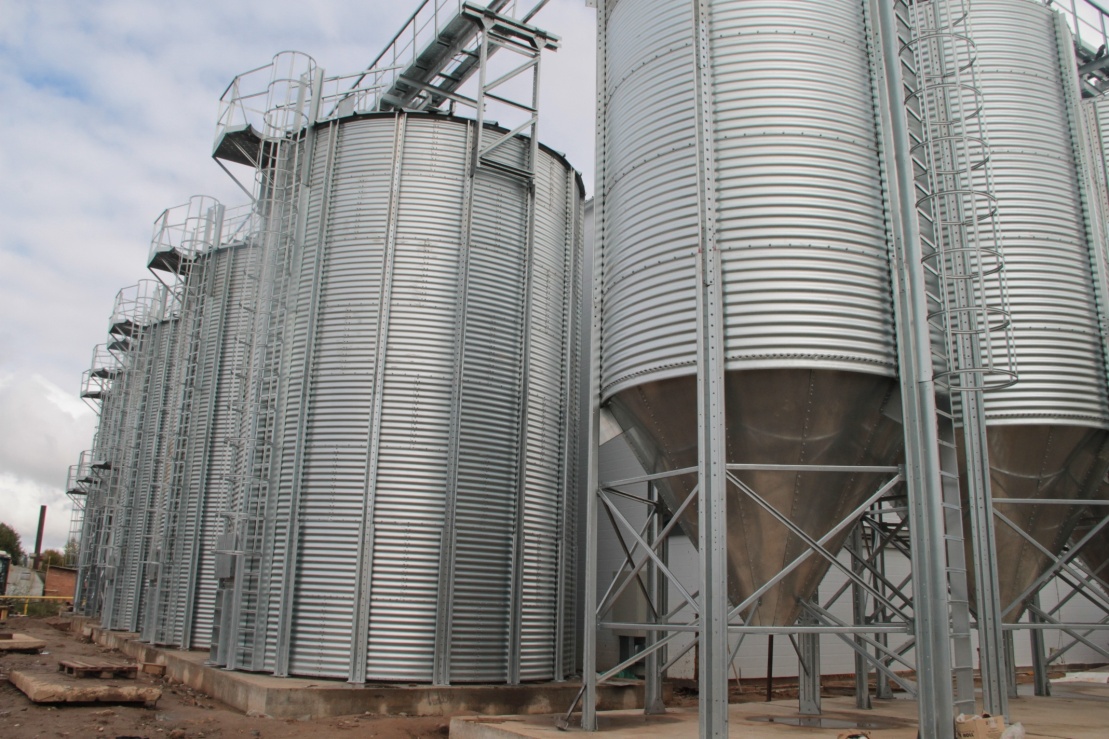 Численность работающих 60 человек.
В 2016 году построен цех по производству кормов, введен в эксплуатацию  - 18 ноября 2016 г.
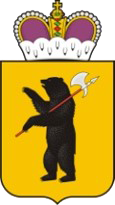 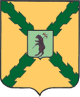 ЭКОНОМИКА РАЙОНА
ОАО «Пошехоньехлеб»
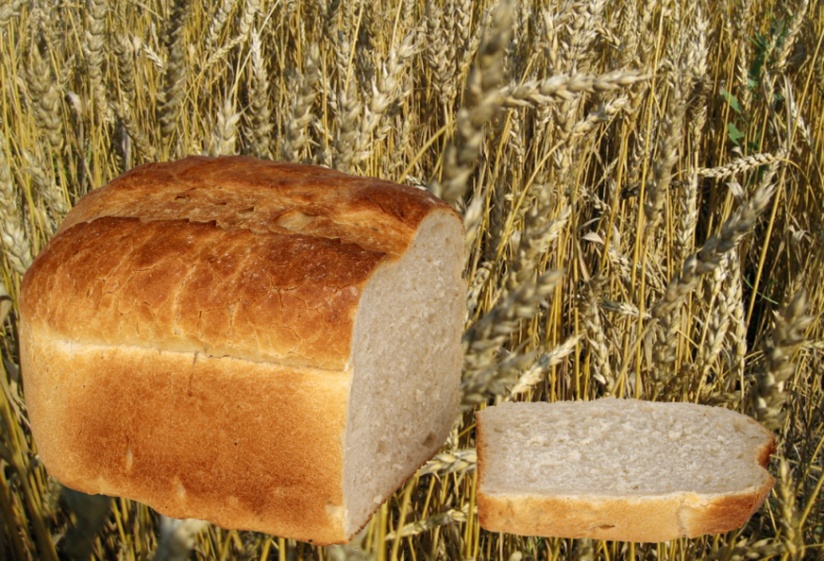 За 2016 год выпущено:
-Хлеб и хлебобулочные изделия - 647 тонн;
-Кондитерские изделия - 350 тонн.
Работающих - 60 человек.
Рынки сбыта : Пошехонье и Пошехонский район, Ярославль, Рыбинск, Данилов, Череповец (реализация по системе потребкооперации).
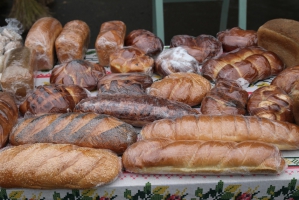 Проблемы:
1.      Высокая конкуренция со стороны сетевых магазинов;
2.      Высокие  % ставки по кредитам;
3.      Нет возмещения по приобретенному по лизингу оборудованию; 
4.      Обновление оборудования для общественного питания.
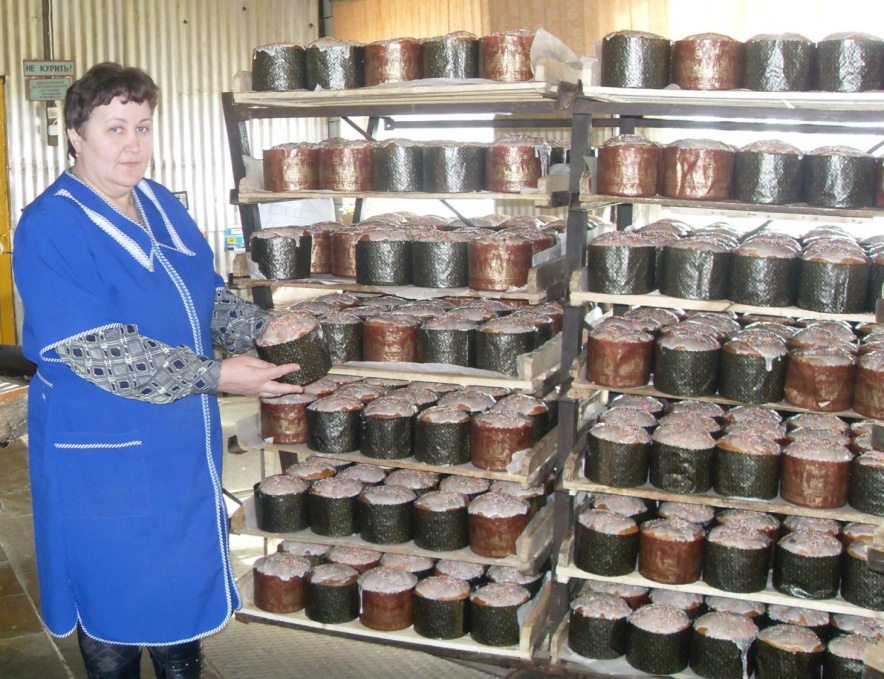 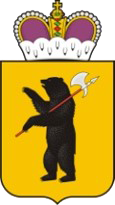 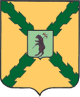 ЭКОНОМИКА РАЙОНА
ОАО «Пошехонский рыбзавод»
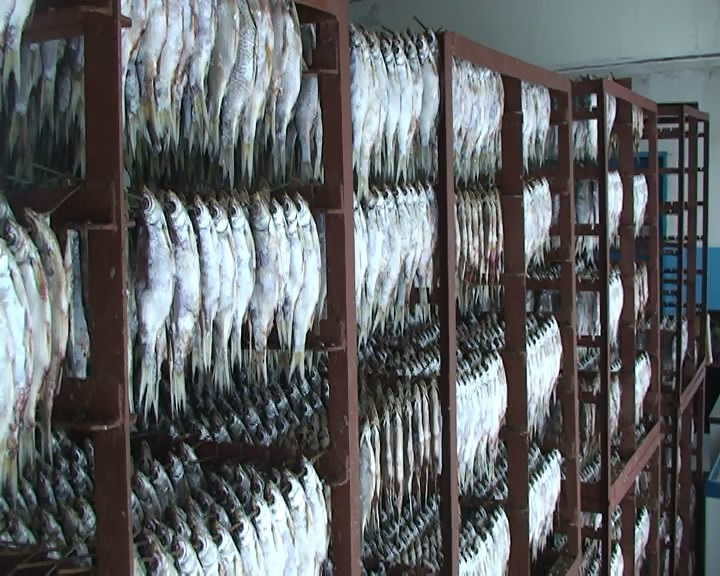 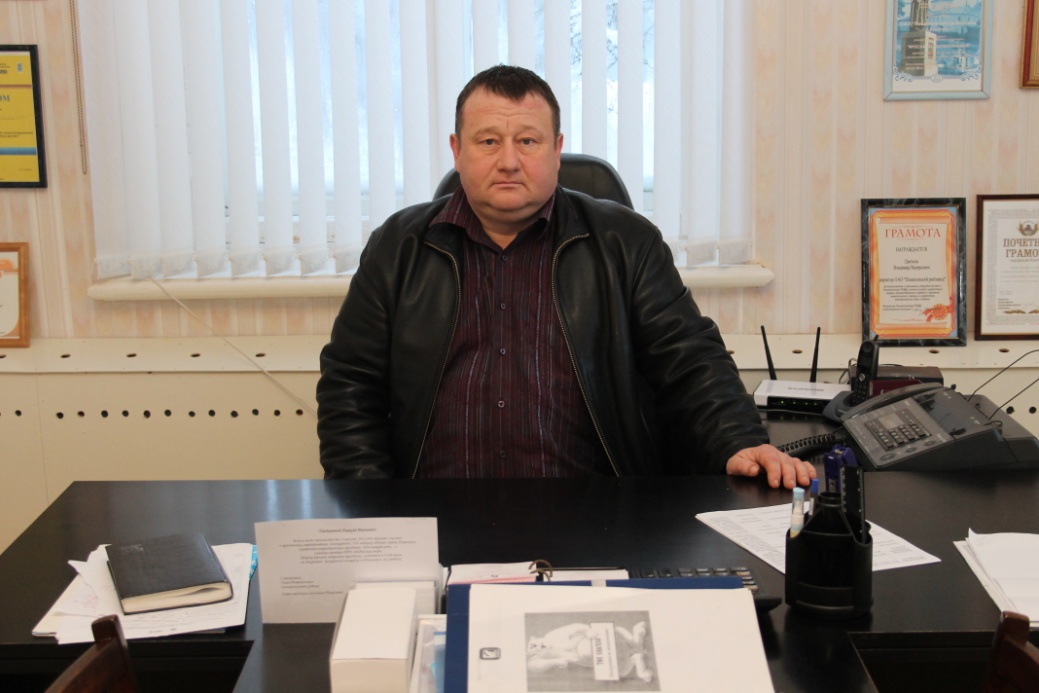 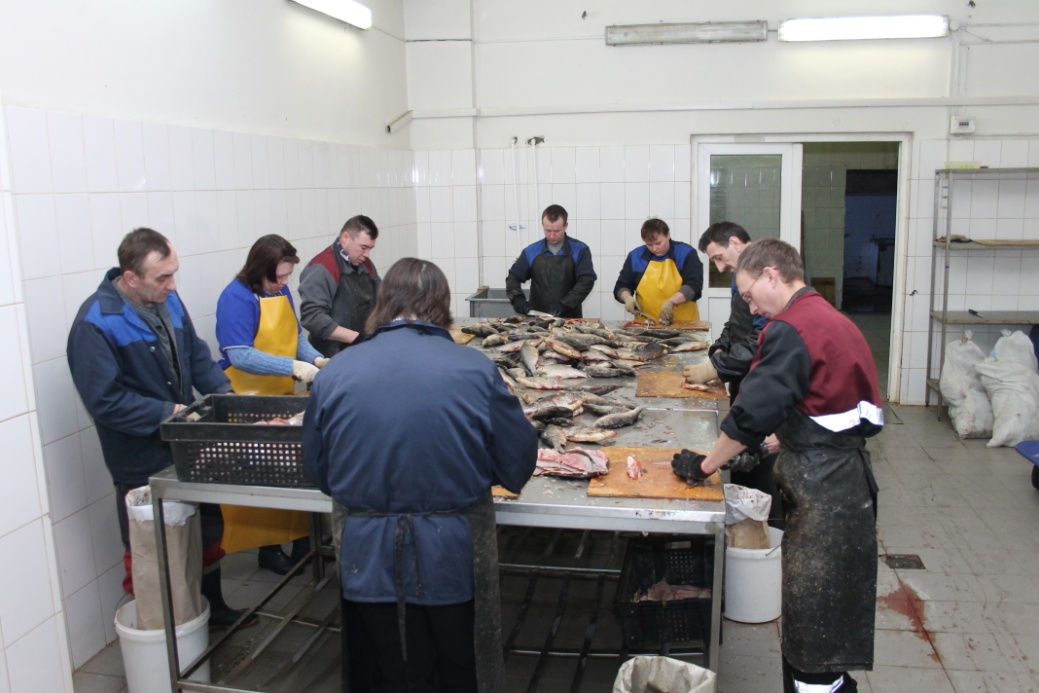 За 2016 год выловлено- 140,4 тонны рыбы и переработано - 118,5 тонн речной и 35 тонн океанической рыбы.
На предприятии трудится 60 человек, из них 24 рыбака.

В планах установка линии по выпуску полуфабрикатов и  консервов.
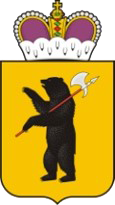 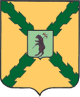 ЭКОНОМИКА РАЙОНА
ОАО «Лен»
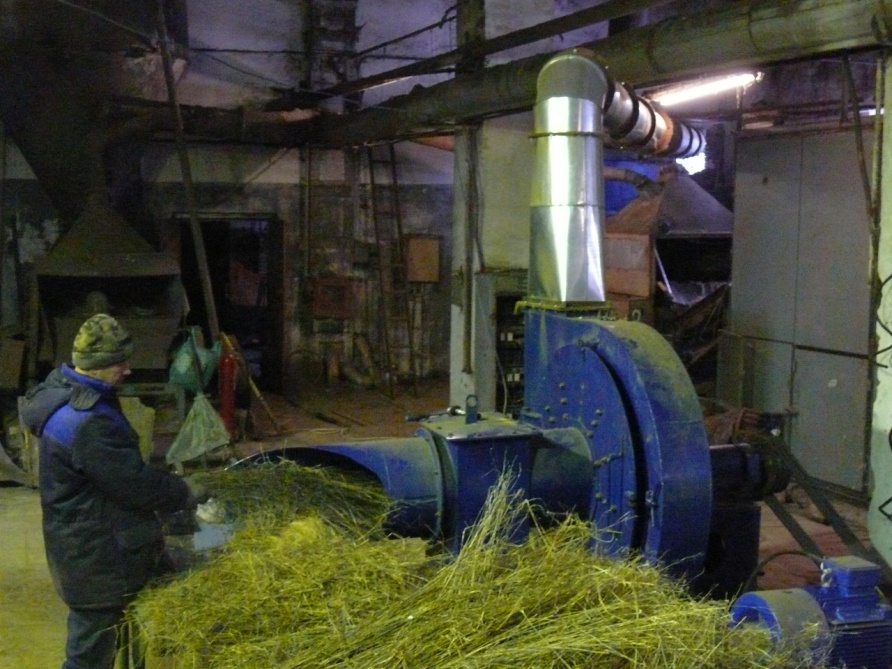 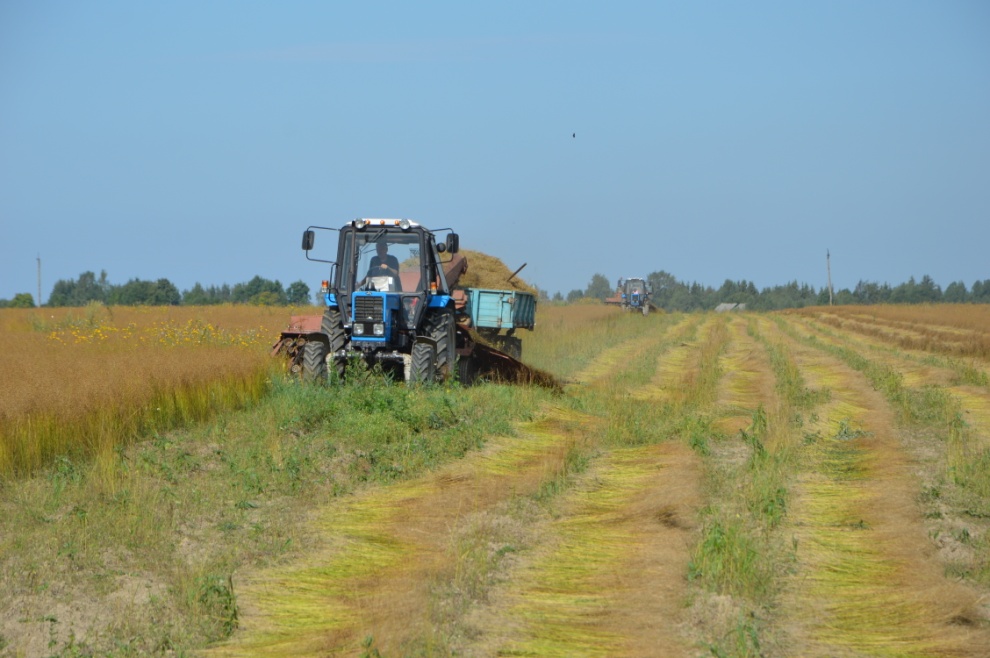 Пошехонский льнозавод образован в 1931 году, 
 в 2016 году отметил 85-й юбилей.
Посевная площадь льна-долгунца в 2016 году составила 550 га.
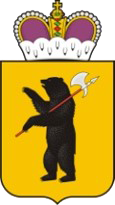 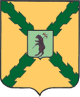 ЭКОНОМИКА РАЙОНА
ОАО «Лен»
Работает 27 человек.
Произведено
 335 тонн льноволокна и 95 тонн льносемян.
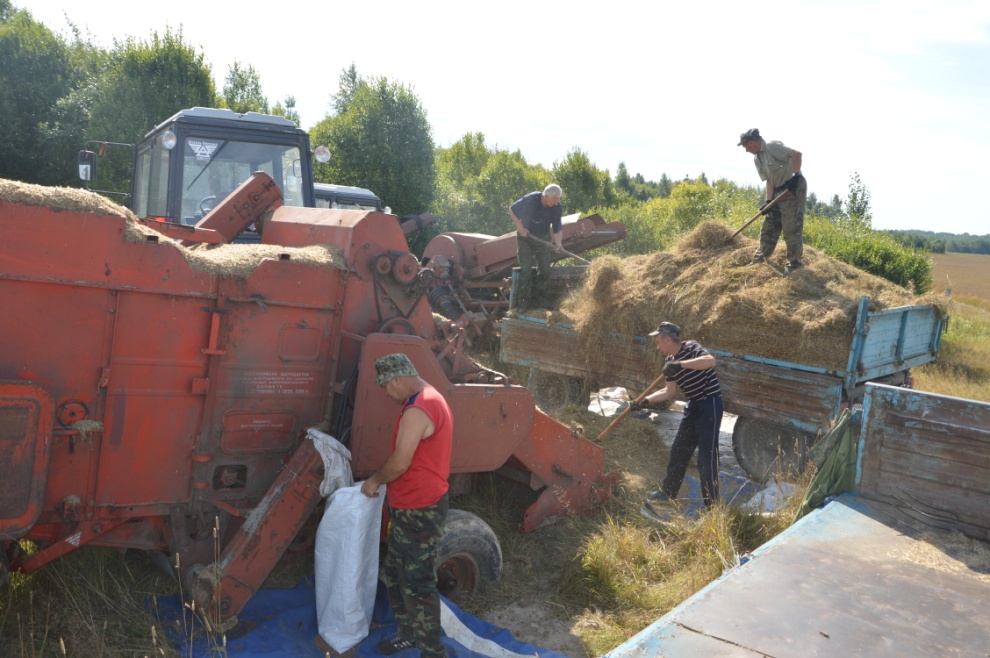 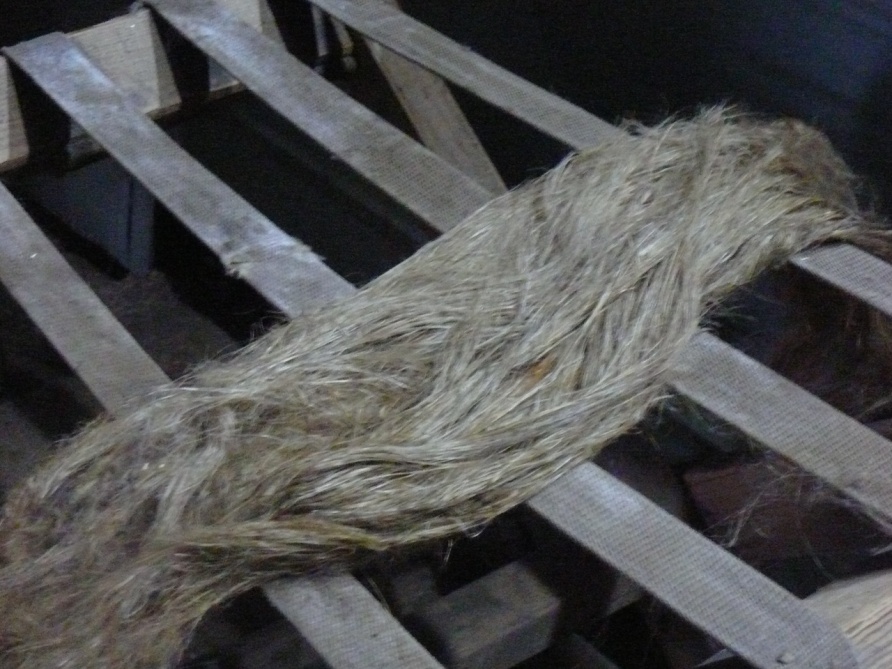 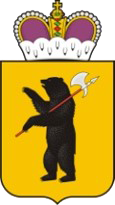 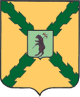 ЭКОНОМИКА РАЙОНА
ИП Сальников В.Г.
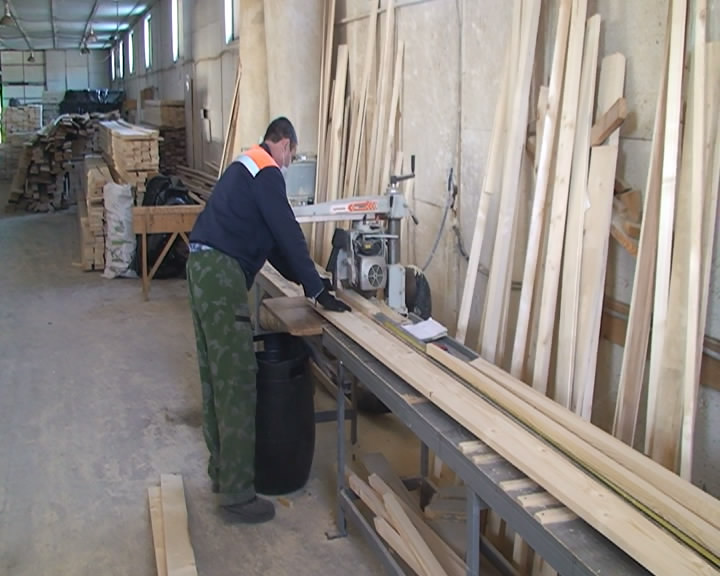 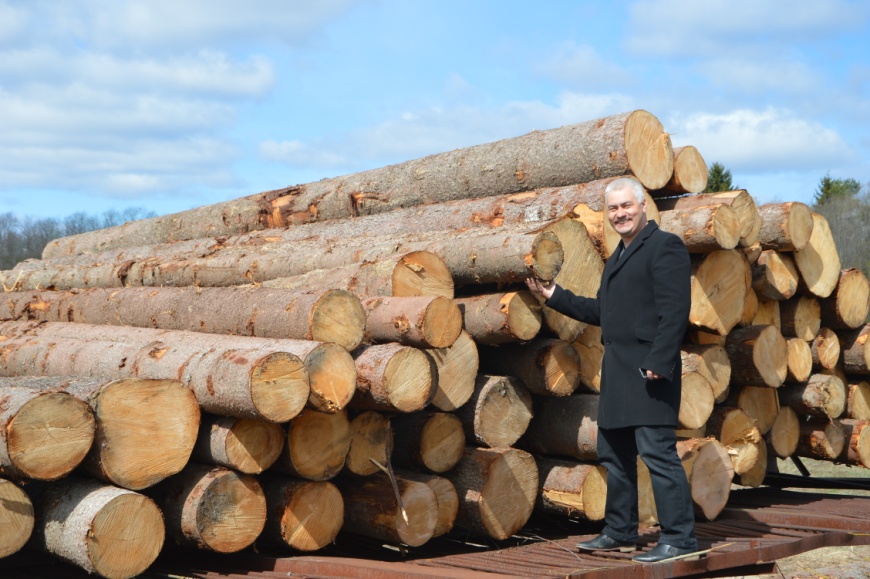 За 2016 год произведено 3600 куб.метров доски (обрезная, фальцованная, строганная).
Число работающих:- 40 человек.
Рынки сбыта: Рыбинск, Вологда, Череповец, Москва, Санкт-Петербург, Анапа, Крым.
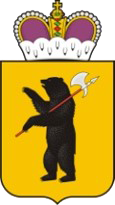 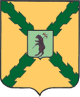 ЭКОНОМИКА РАЙОНА
ИП Сальников В.Г.
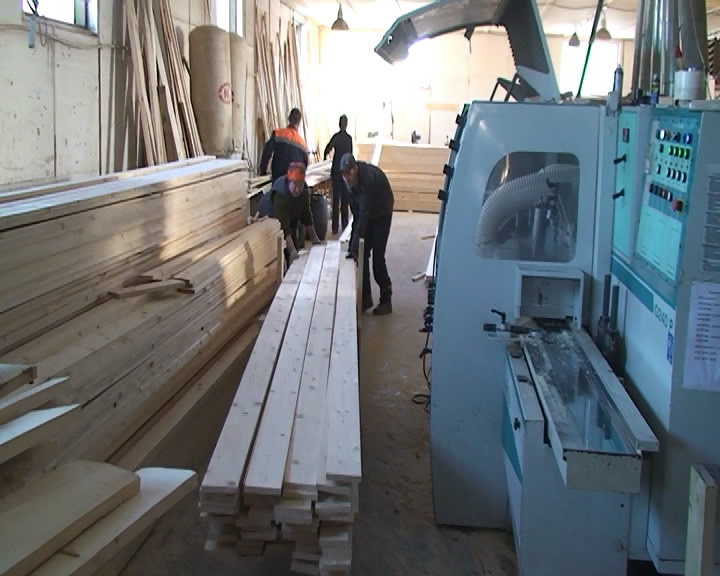 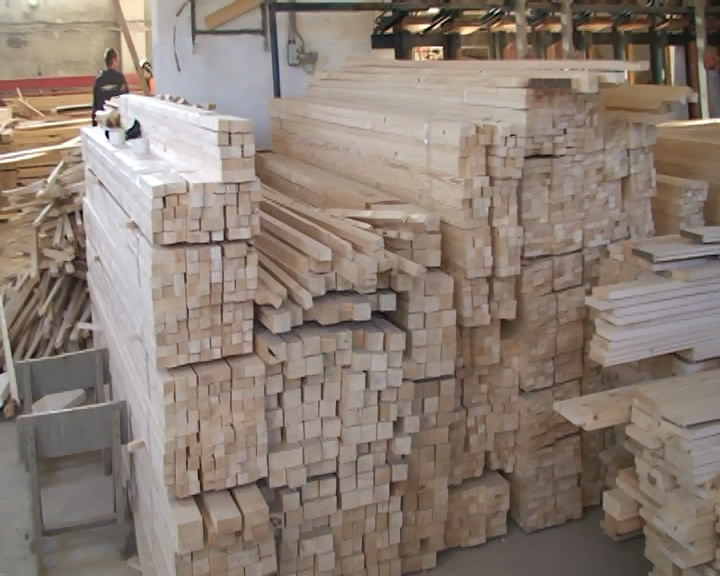 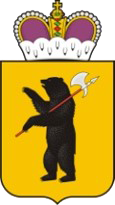 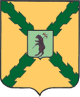 СЕЛЬСКОЕ ХОЗЯЙСТВО
СПК «Арефинский»
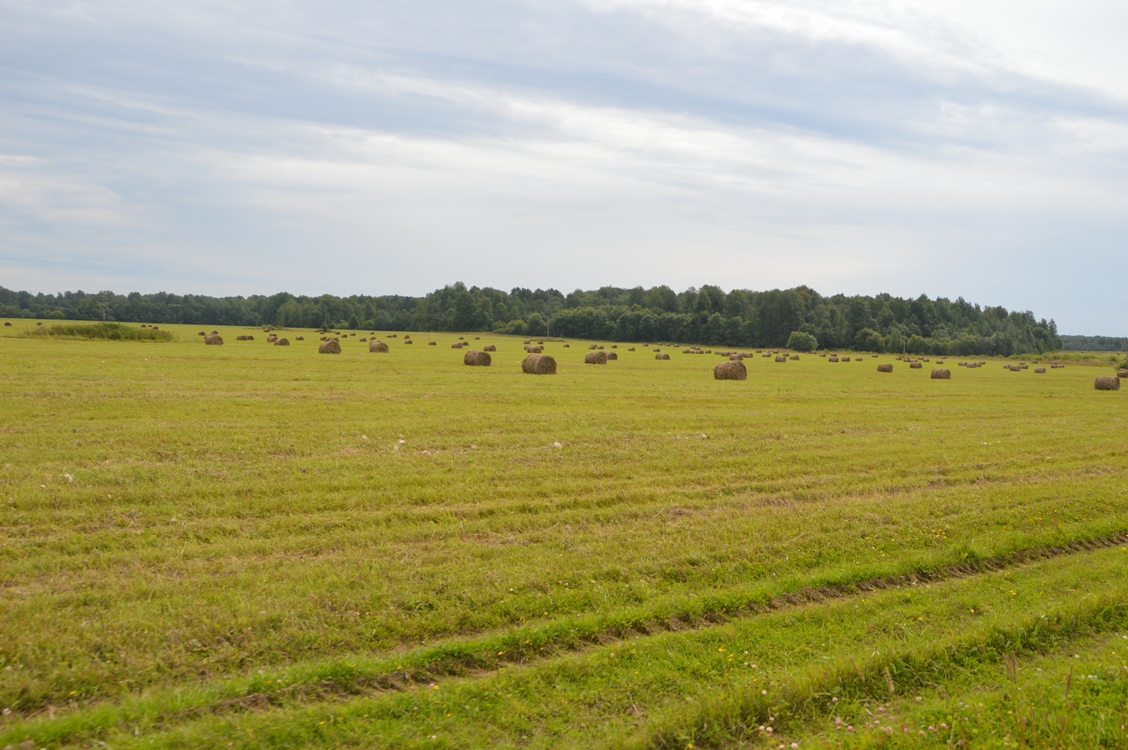 Численность работающих 50 человек, основное направление-производство молока. Всего КРС - 582 головы, в том числе 295 коров. Валовый надой за 2016г. - 1466 тонн. 
 Надой на одну корову - 4889 кг.
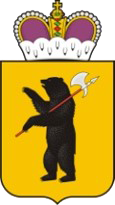 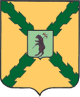 СЕЛЬСКОЕ ХОЗЯЙСТВО
Колхоз «Новая жизнь»
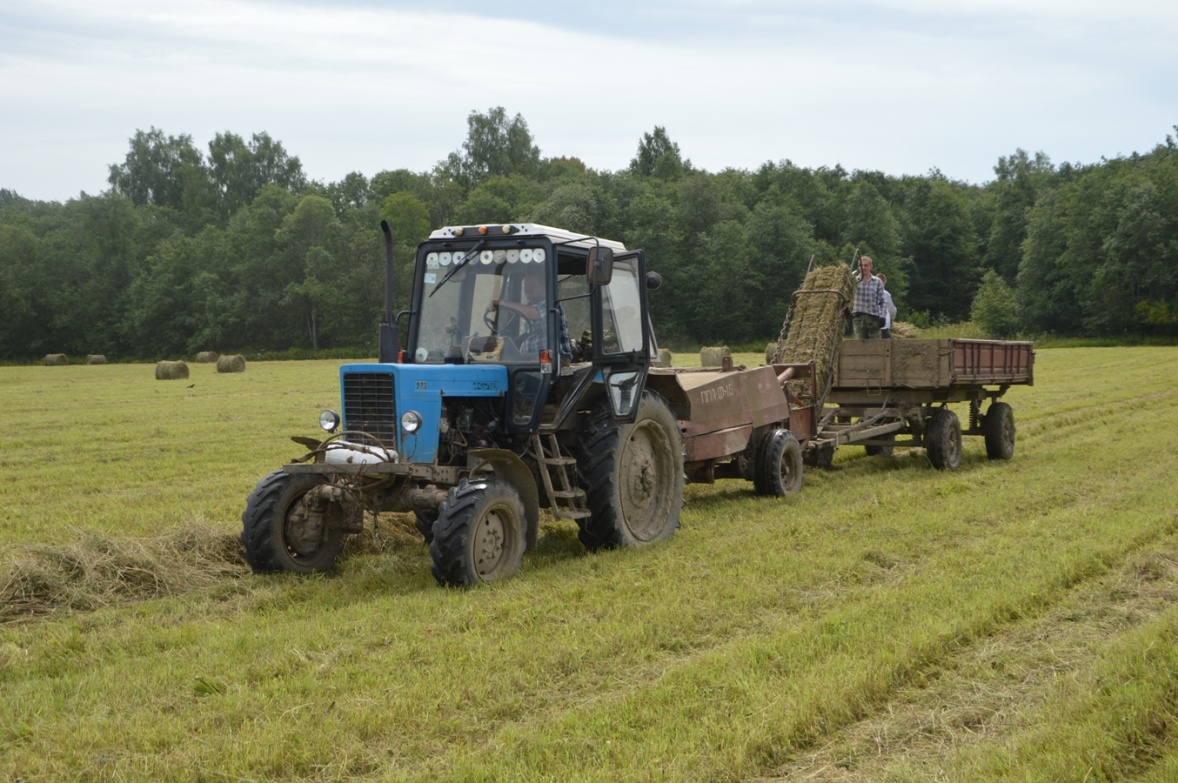 Численность работающих 50 человек,
 основное направление- производство молока. 
Всего КРС 629 голов, в том числе 320 коров.
 Валовый надой за 2016 г. - 1381 тонна. Надой на одну корову - 4315 кг.
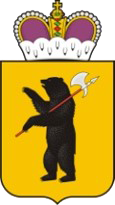 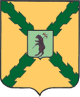 ДОРОЖНАЯ ДЕЯТЕЛЬНОСТЬ
Пошехонский филиал ГП «ЯРДОРМОСТ»
Освоено денежных средств на ремонте, содержании и реконструкции дорог 
Пошехонского района
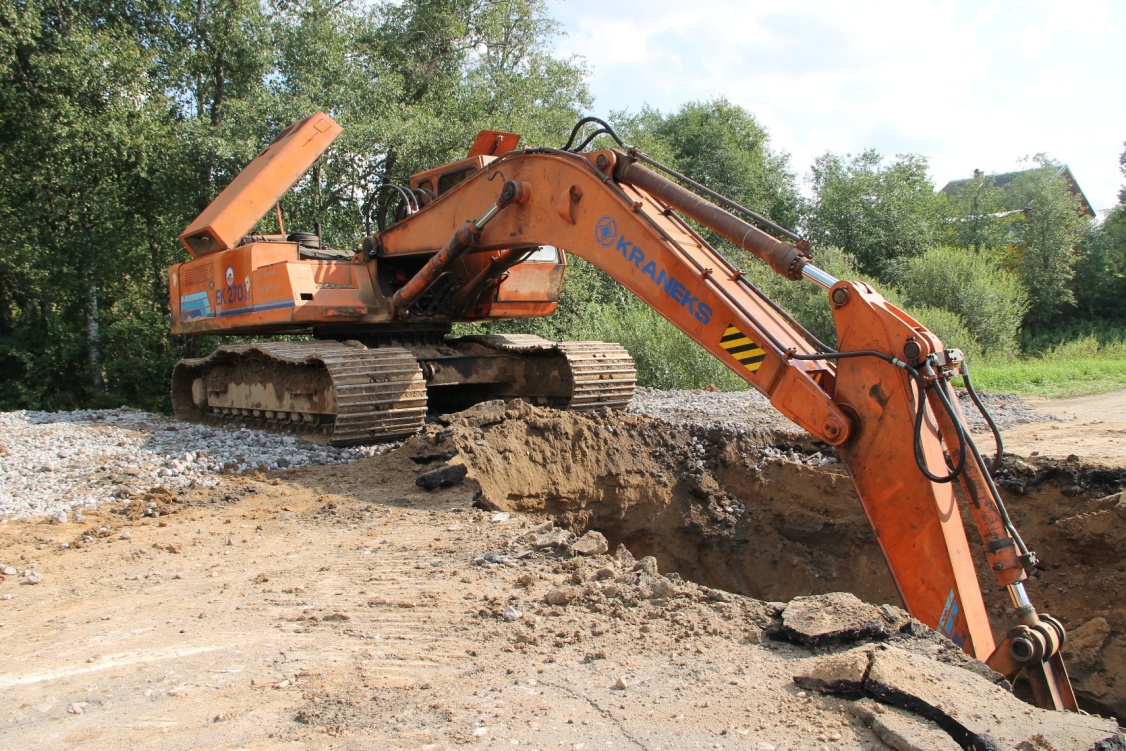 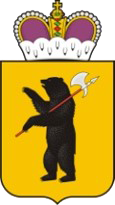 ДОРОЖНАЯ ДЕЯТЕЛЬНОСТЬ
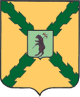 Приведено в нормативное состояние, км
Протяженность автомобильных дорог 909,1 км:
     
364,1 км общего пользования государственной собственности ЯО в Пошехонском МР,
     
545,0 км дороги Пошехонского муниципального района,  в том числе 464,64 км (85,25%) не соответствуют нормативным требованиям
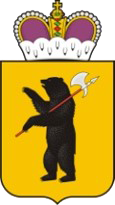 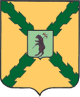 ТРАНСПОРТ
Пошехонский филиал 
ГП ЯО «Ярославское АТП»
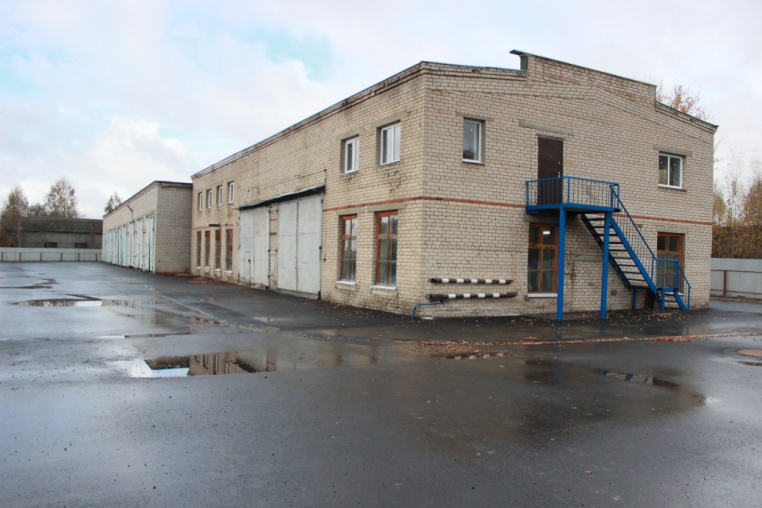 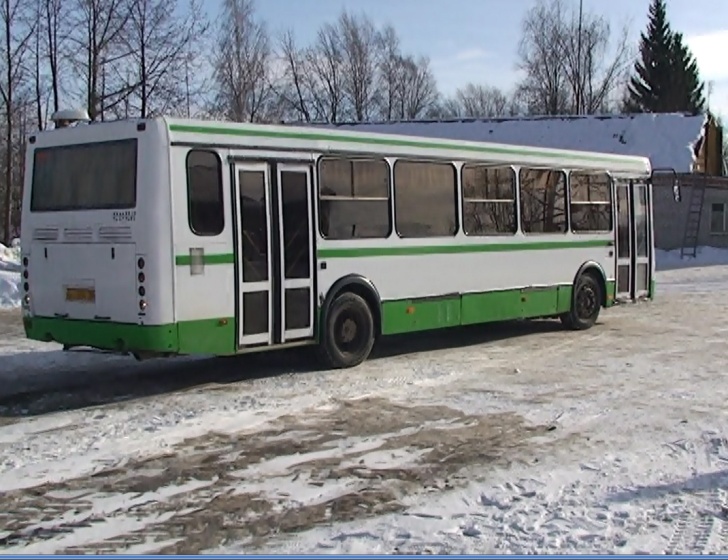 Автобусное сообщение осуществляется по 10 внутримуниципальным, 
 7 междугородним и 1 межобластному маршрутам. 
Общий доход от всех видов деятельности составил 13,4 млн.руб. 
В 2016 году перевезено 328,9 тыс. человек.
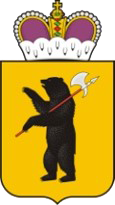 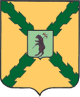 ЭНЕРГЕТИКА
Филиал ПАО МРСК «Центра-Ярэнерго»
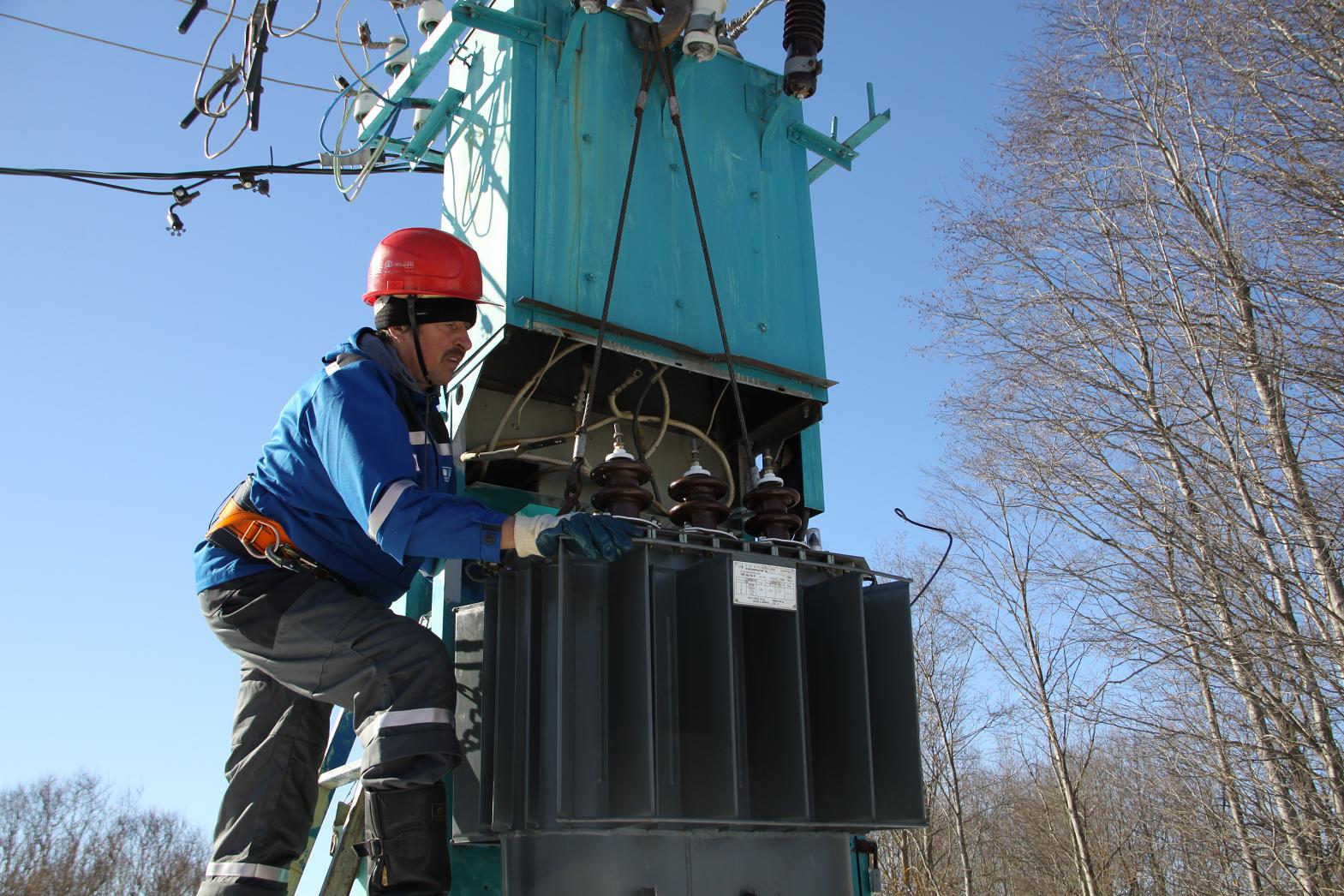 За 2016 год не было допущено ни одной крупной аварии на линиях электропередач. 

- отремонтировано около 22 км. линий, заменено более 127 опор. 
- на ВЛ-0,4 кВ заменён провод протяженностью около 15км. 
- отремонтировано 32 трансформаторных подстанций. 
- расчищено 119 га просек. 
- выполнено 63 технологических присоединения.
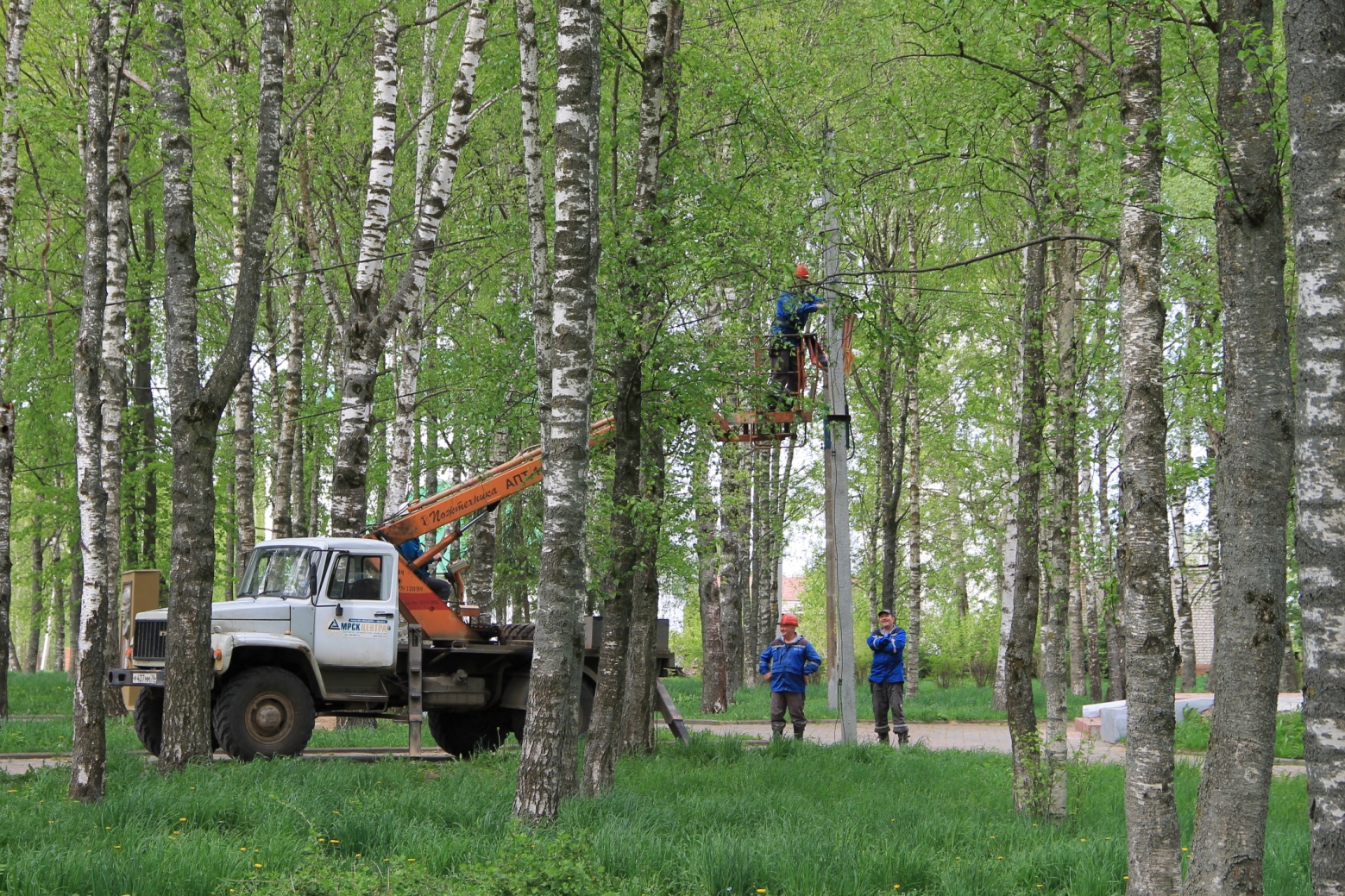 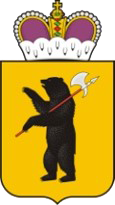 ЖИЛИЩНО-КОММУНАЛЬНЫЙ КОМПЛЕКС
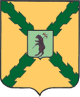 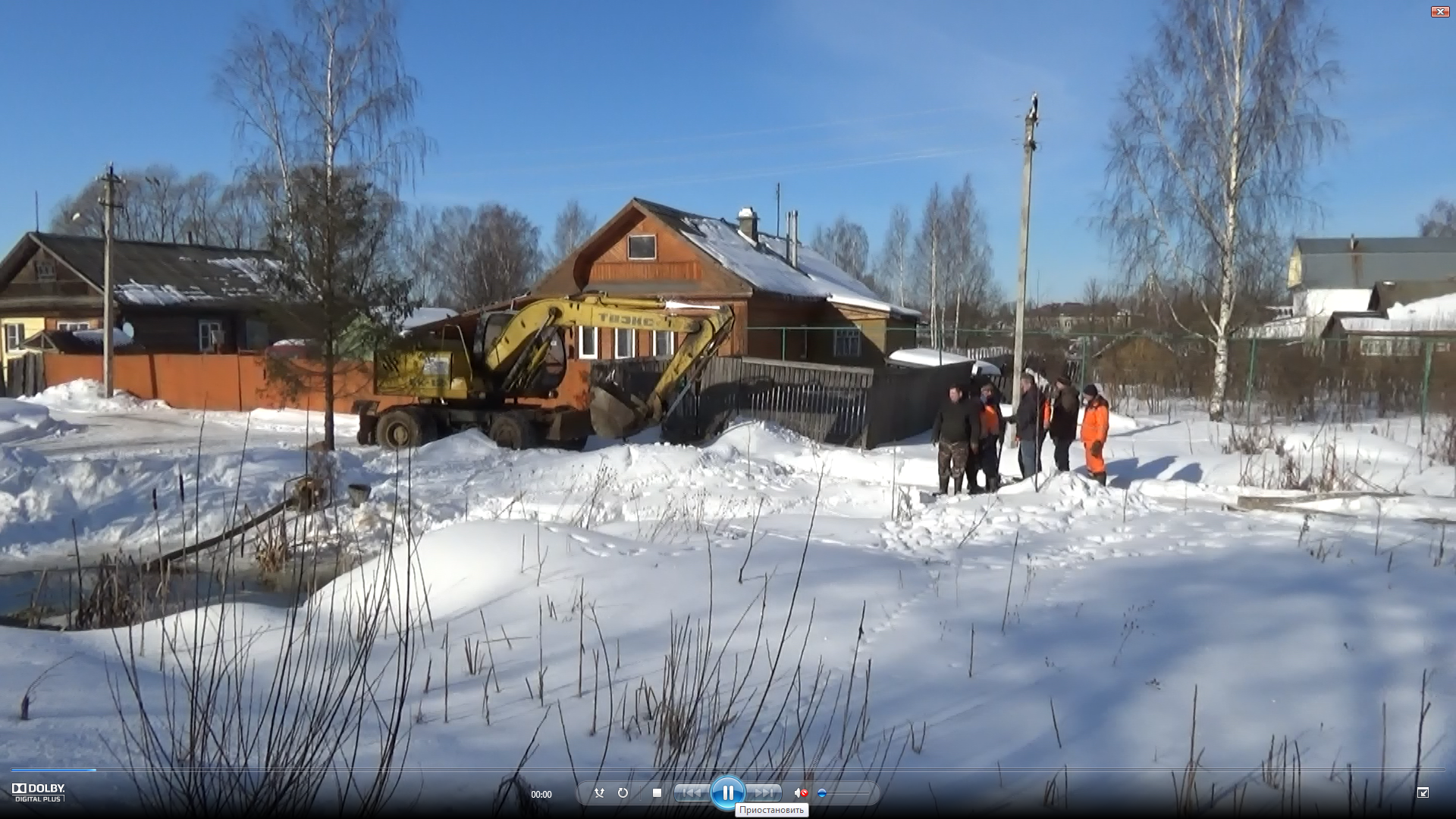 В управлении управляющей организации ОАО "ЖКХ города Пошехонье" находится 216 многоквартирных жилых домов, общей площадью 84 тыс. кв. метров. 
Организация осуществляет работы по содержанию, текущему ремонту мест общего пользования, сбору и вывозу ТБО. 
ОАО «Пошехонская теплосеть»  за 2016  год устранено  12 аварий на теплотрассах и в котельных, реализовано потребителям тепловой энергии на 32 млн. рублей.
ОАО «Пошехонский водоканал» устранил 175 аварий,   на сумму 4 млн.321 тыс. руб., реализовал потребителям холодной воды 204 тысяч куб. метров на сумму 8,7 млн. рублей.
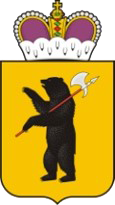 ЖИЛИЩНО-КОММУНАЛЬНЫЙ КОМПЛЕКС
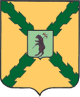 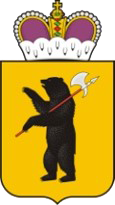 ЖИЛИЩНОЕ СТРОИТЕЛЬСТВО
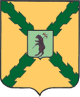 Жилищный фонд
Годовой объем ввода жилья
Объём ввода в эксплуатацию жилья в 2016 году составил - 3246 кв.м.  при плане 3000 кв. м. общей площади  (110% к аналогичному периоду предыдущего года).
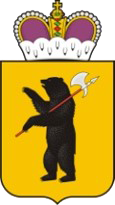 ЖИЛИЩНО-КОММУНАЛЬНЫЙ КОМПЛЕКС
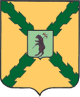 Услуги в жилищно-коммунальном комплексе в Пошехонском районе оказывают - 4 организации:
- ОАО «ЖКХ г.Пошехонье»;
- МБУ «Благоустройство»;
- ОАО ЯГК, филиал»Пошехонская теплосеть»;
- ОАО ЯГК, филиал «Пошехонский водоканал».


Основным фактором влияющим на качественное предоставление услуг является недофинансирование предприятий.
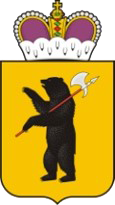 ИНВЕСТИЦИОННАЯ ДЕЯТЕЛЬНОСТЬ
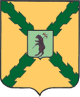 Инвестиционные проекты 2015 года:
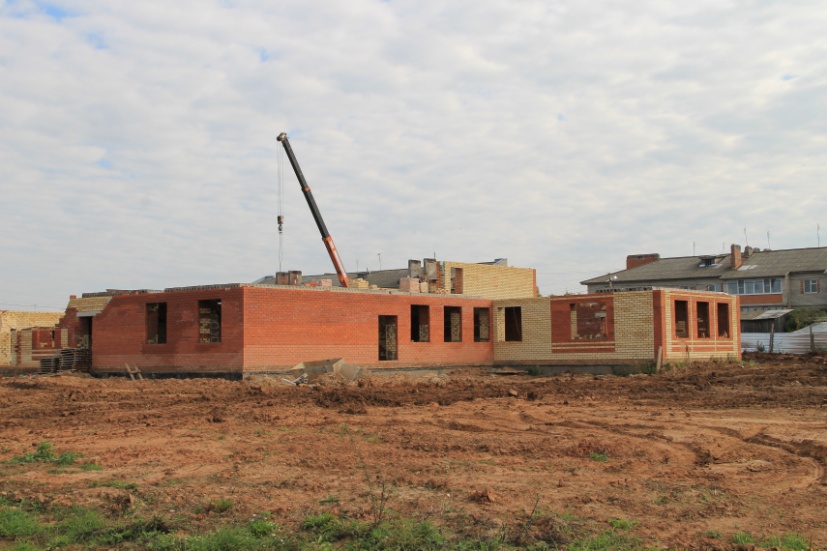 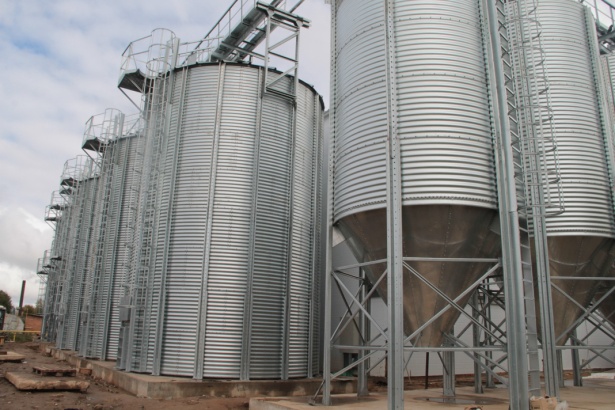 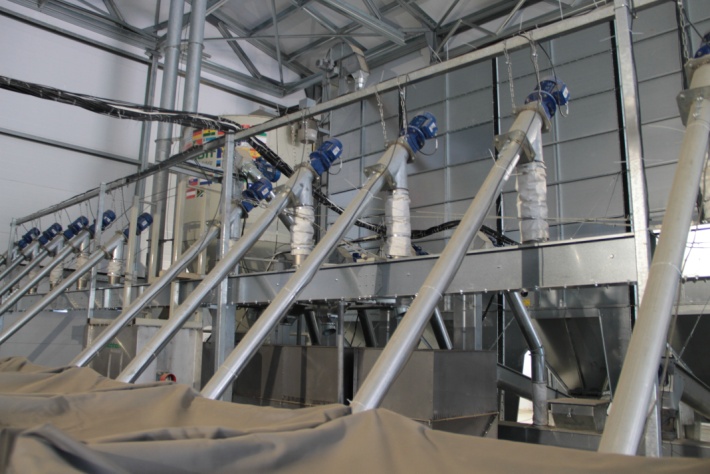 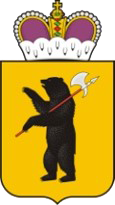 ИНВЕСТИЦИОННАЯ ДЕЯТЕЛЬНОСТЬ
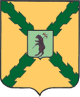 Инвестиционные проекты 2016 года:
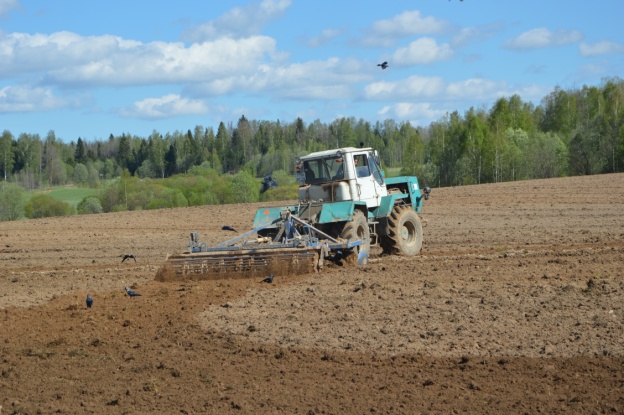 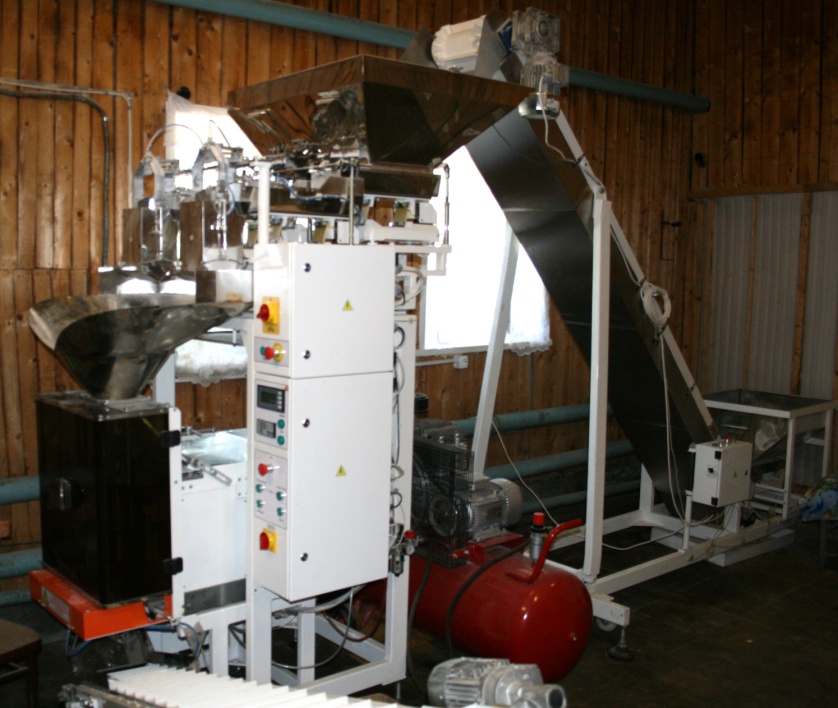 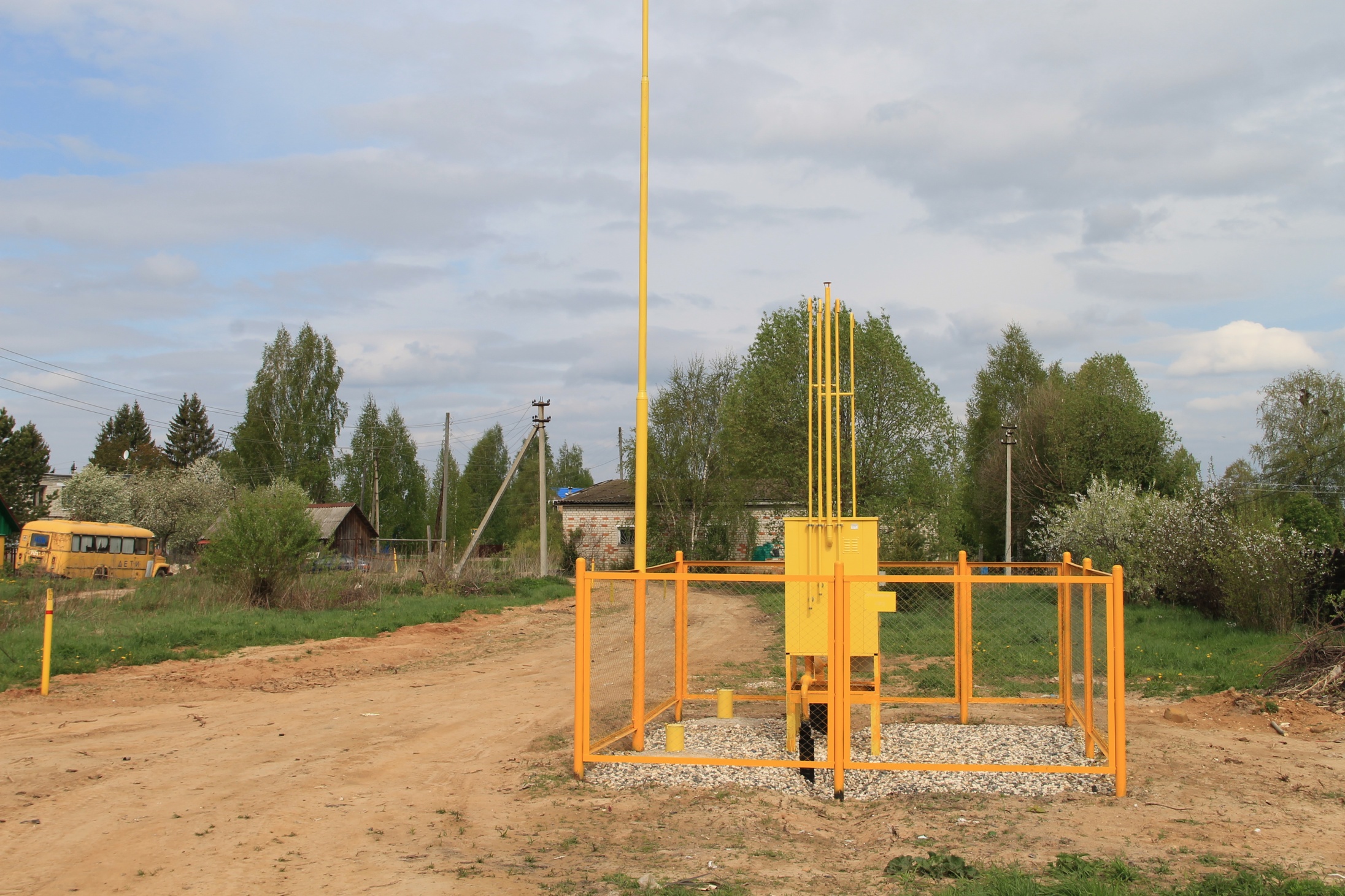 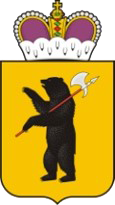 ПЛАНИРУЕМЫЕ ИНВЕСТИЦИОННЫЕ ПРОЕКТЫ
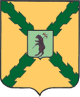 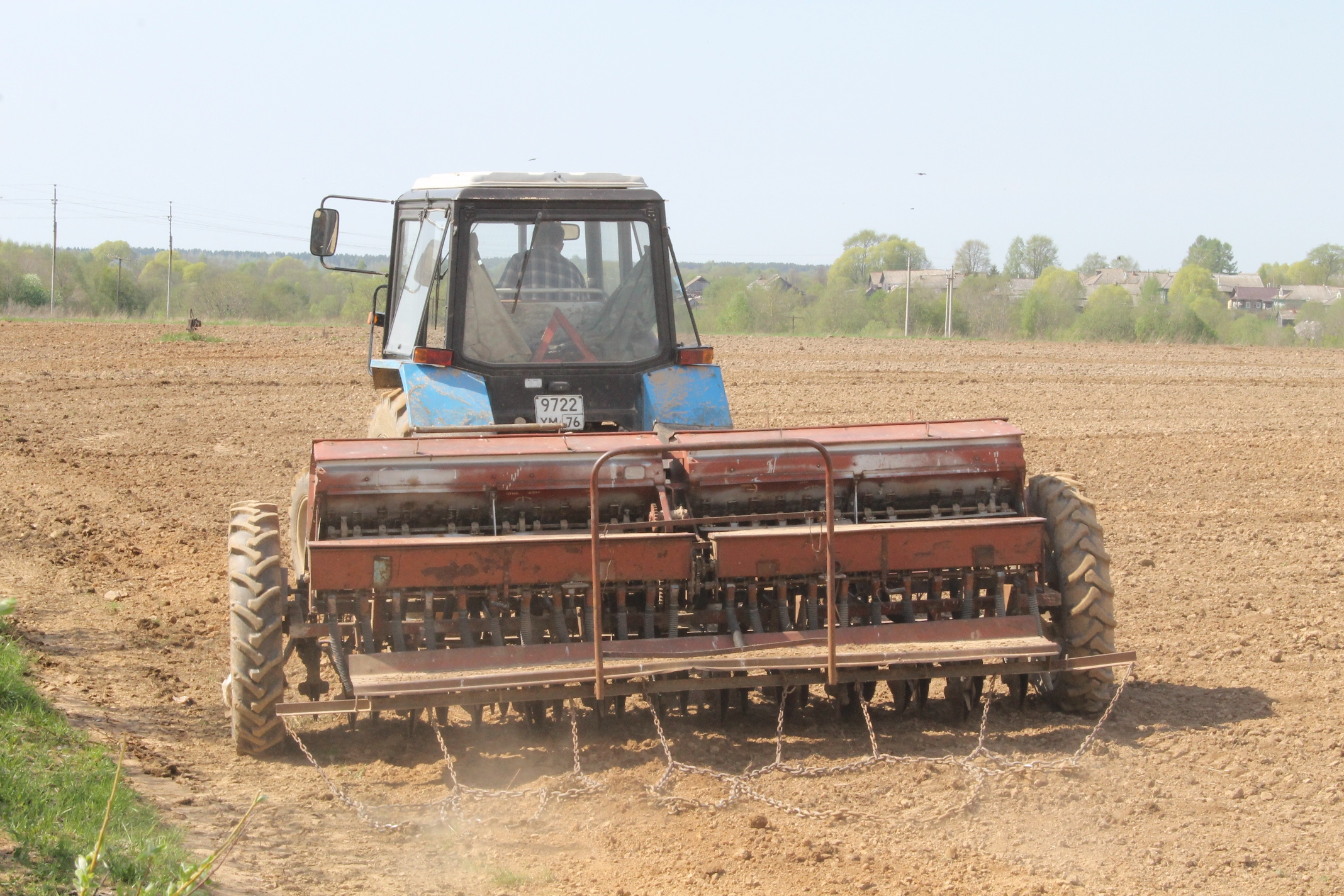 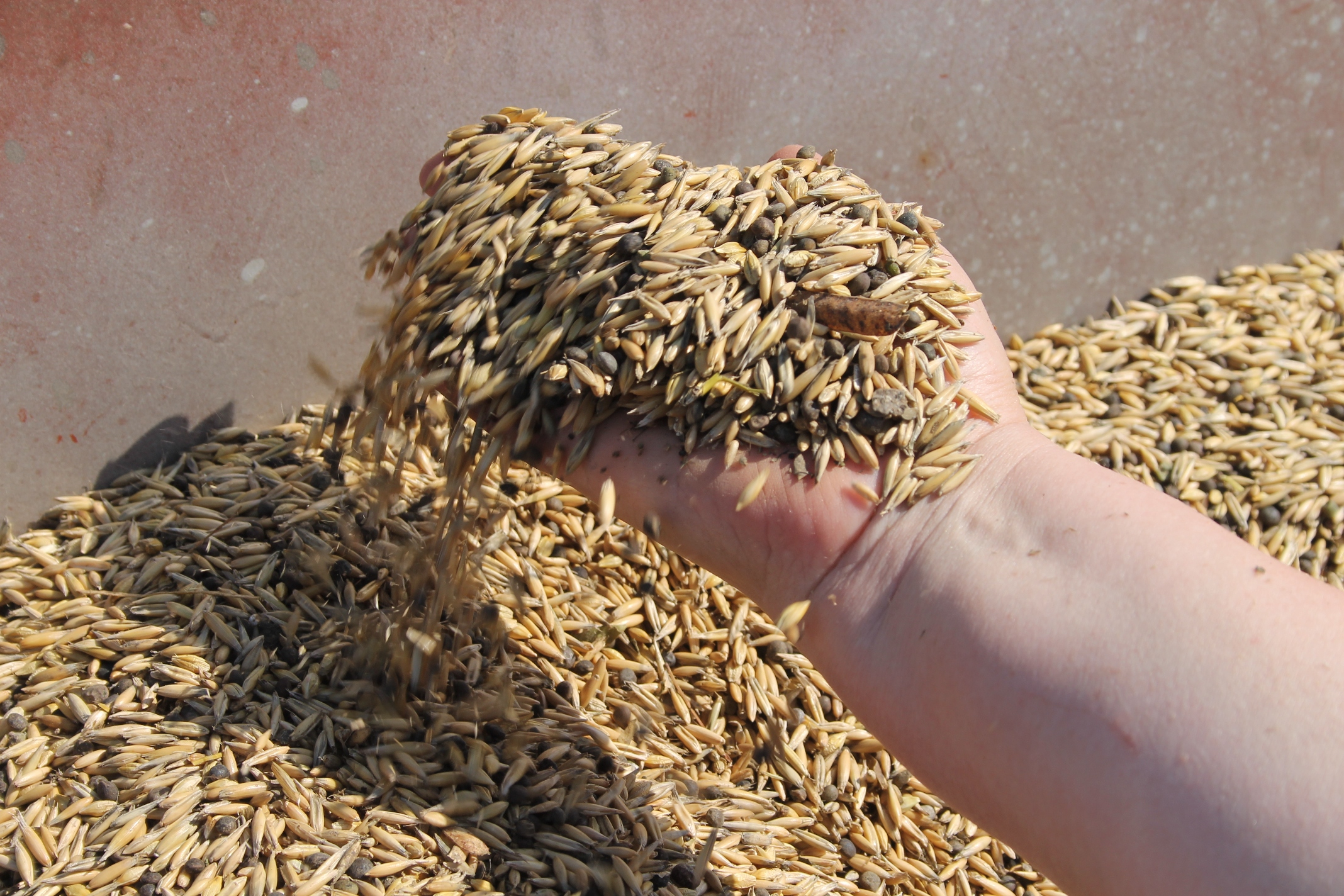 1. Приобретение ОАО «Птицефабрика Пошехонская» площадей и сельскохозяйственной техники для выращивания зерновых - 1000 га - 50 млн. руб.;
2. Расширение площадей под посевами зерновых ОАО «АгроДом»- 500 га - 20  млн. руб.;
3.Реконструкция животноводческого комплекса Агрофирма «Кештома» на 300 голов 20 млн. руб.;
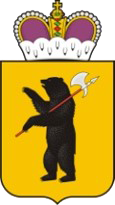 ОБРАЗОВАНИЕ
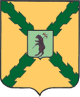 100 % детей обучается в первую смену
100 % сдали ЕГЭ по русскому языку и математике 
1024 ребенка от  5 до 18 лет получают дополнительное  образование
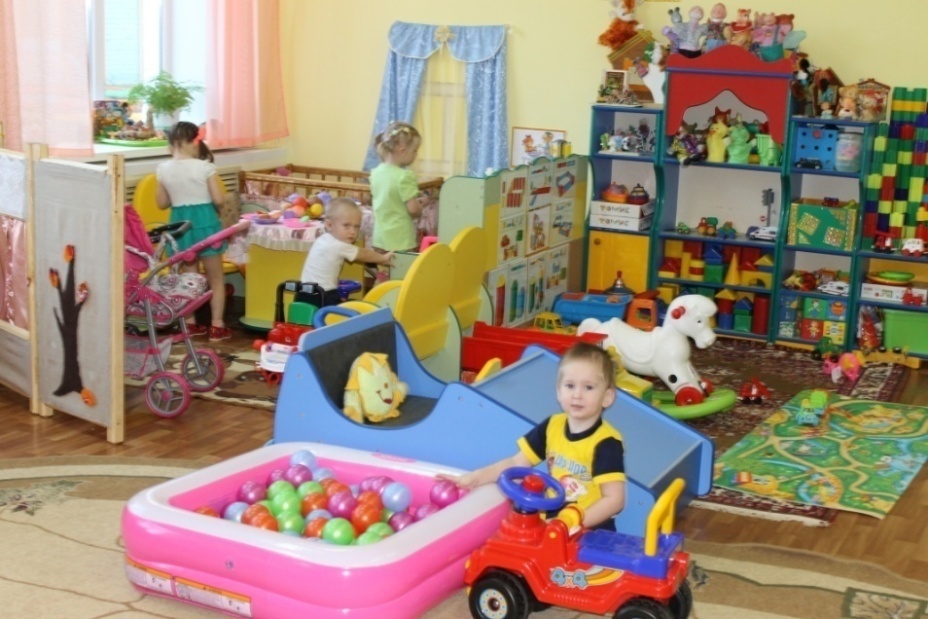 Ежегодно увеличивается объем финансовых средств, выделяемых из районного бюджета на проведение ремонтных работ: в 2014 г. – более 8 млн.руб., в 2015 г. – более 10 млн.руб., в 2016 г. – более 12 млн.руб. Выполненные работы: ремонты крыш, устройство ограждений, противопожарные мероприятия, ремонты спортивных залов, ремонты помещений.
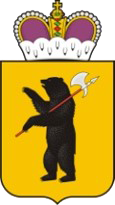 ОБРАЗОВАНИЕ
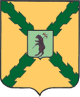 Достижения
2014-2016

Российская научная конференция школьников «Открытие» – 1 победитель, 6 призёров

Всероссийский конкурс юных исследователей окружающей среды – 1 победитель, 1 призёр

Российский национальный юниорский конкурс водных проектов старшеклассников – 1 победитель

Областной конкурс исследовательских работ обучающихся участников 
Всероссийского туристско-краеведческого движения «Отечество» – 2 победителя, 5 призёров

Областные юношеские «Филологические чтения» им. Н.Н. Пайкова – 1 победитель, 4 призёра
2013-2016

Конкурс на получение денежного поощрения лучшими учителями –
1 победитель, 2 премии Губернатора ЯО

Всероссийский конкурс «Воспитать человека» – 1 призер 

Всероссийский конкурс в области педагогики, воспитания и работы с детьми и молодежью до 20 лет «За нравственный подвиг учителя» по Центральному федеральному округу – 2 победителя
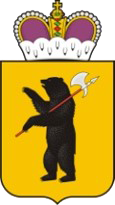 ОБРАЗОВАНИЕ
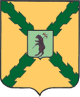 Образовательные проекты краеведческой направленности
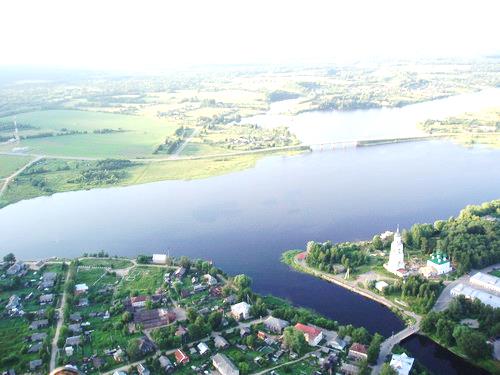 Региональный Интернет-проект 
«Попади в десятку!»
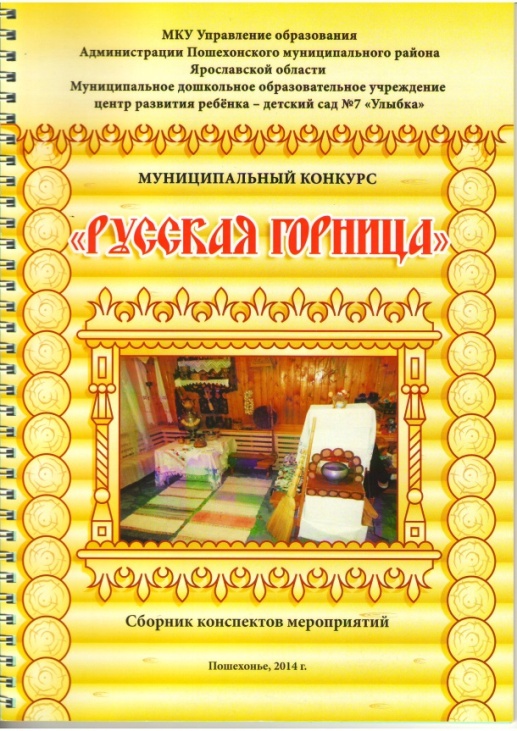 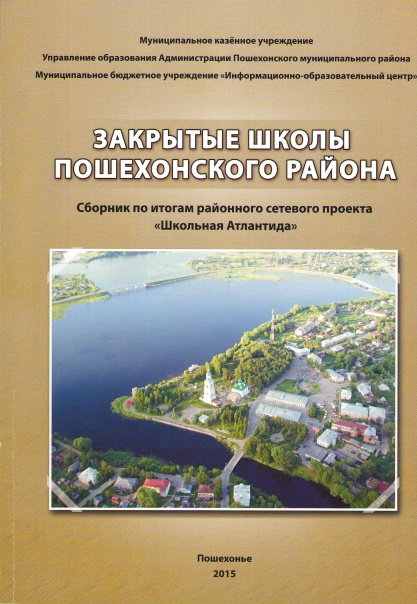 ПОШЕХОНСКИЙ МУНИЦИПАЛЬНЫЙ РАЙОН
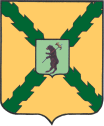 Региональный интернет-проект «Попади в десятку»
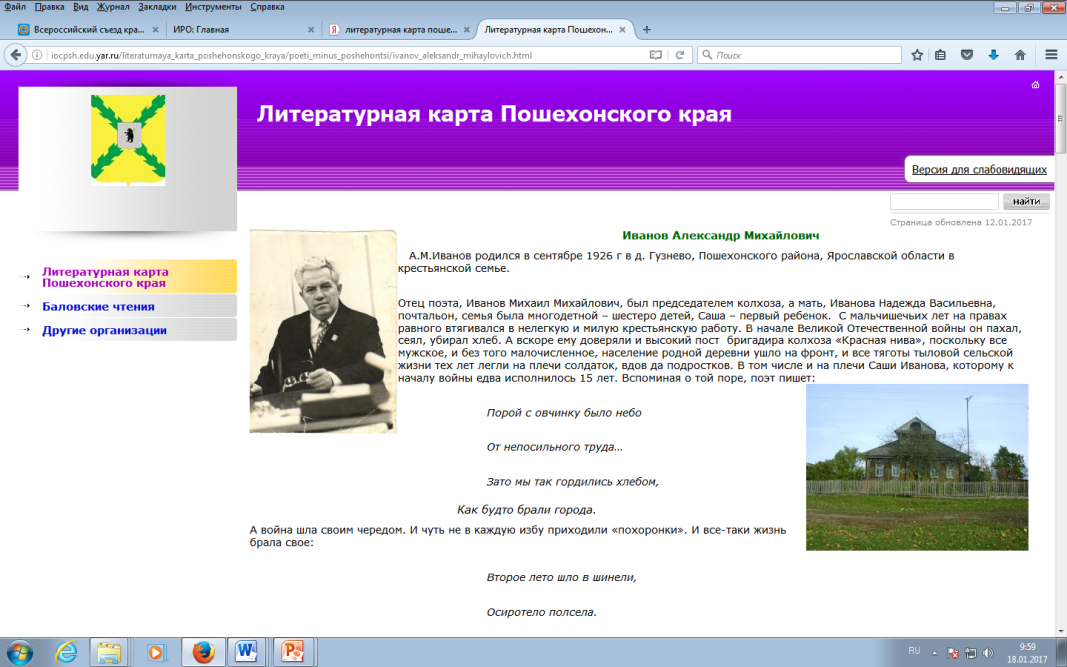 Районный сетевой проект «Школьная Атлантида»
Фестиваль русской народной культуры «Русская душа»
Проект Пошехонского местного отделения ЯРО АССУЛ «Литературная карта Пошехонского края»
ОБРАЗОВАНИЕ
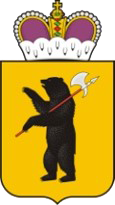 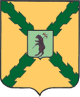 ГПОУ ЯО Пошехонский аграрно-политехнический колледж.
Основан 1931 году.
За 85 лет существования колледж выпустил 8345 специалистов. Среди них руководители районов, крупных хозяйств области, ученые, педагоги, агрономы. 
В настоящем колледж имеет хорошую материальную базу:
учебный корпус с оборудованными кабинетами и лабораториями, два общежития на двести человек, автомобильный парк.
Специальности:
Дошкольное образование;
Охотоведение и звероводство;
Садово-парковое и ландшафтное строительство;
Экономика и бухгалтерский учет;
Страховое дело;
Автомеханик;
Сварщик.
Планируются к открытию:
Мастер растениеводства; 
Техник механик сельского хозяйства;
Специалист по земельным отношениям;  
Рыбовод.
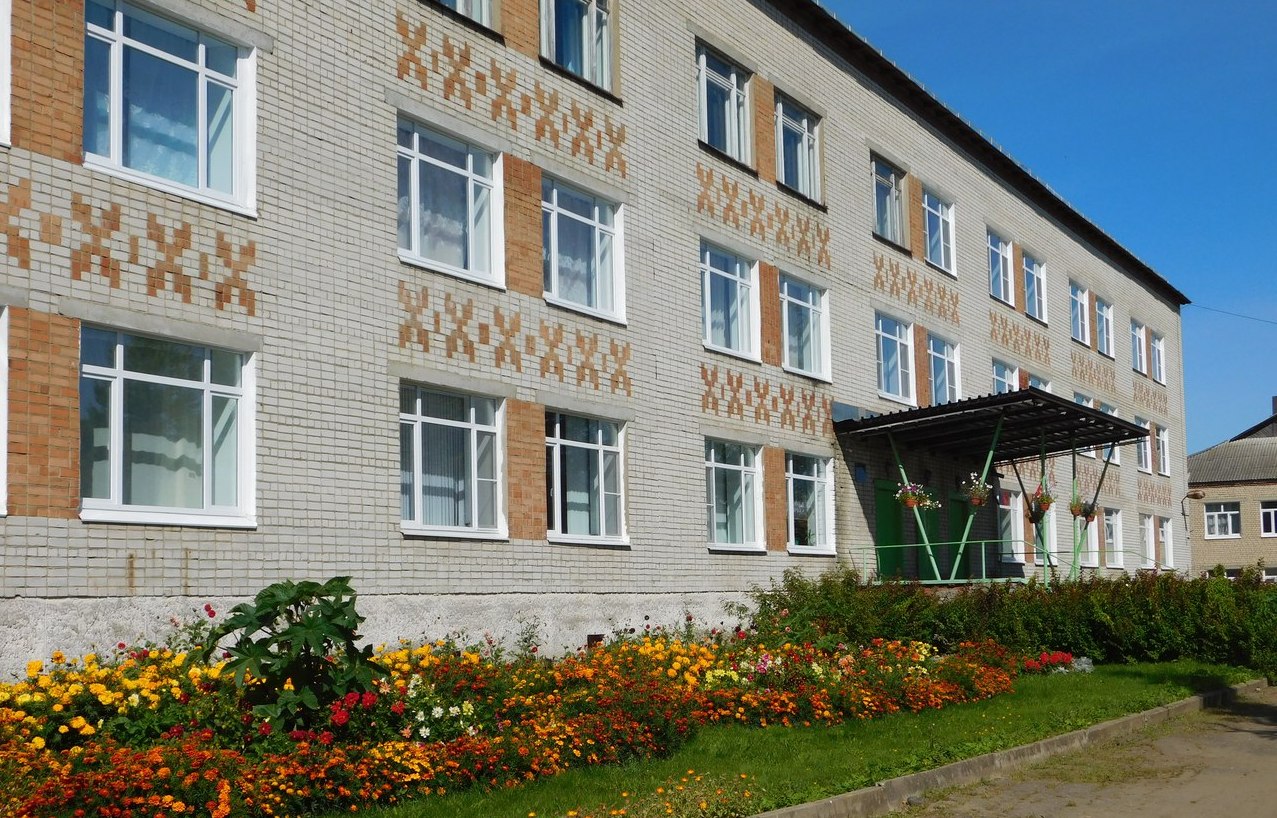 КУЛЬТУРА
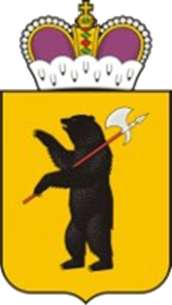 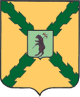 Количество учреждений культуры – 4
Количество клубных формирований – 149
Количество массовых мероприятий – 4 257
Охват библиотечным обслуживанием – 54,1%
Объекты культуры после капитального ремонта – 9
Интернет и сайты – 100%  учреждений
Коллективы, имеющие звание «Народный» - 2
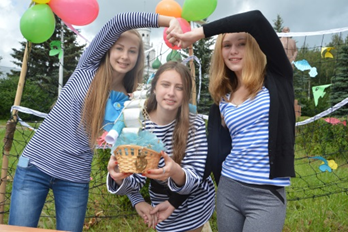 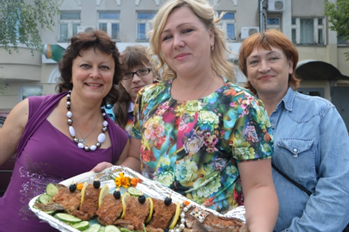 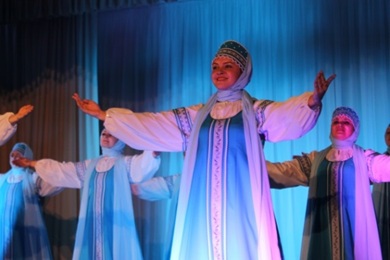 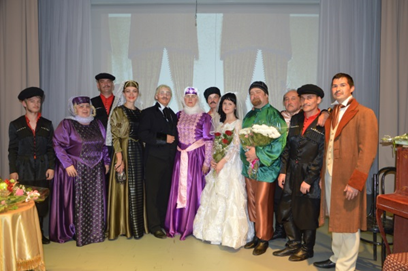 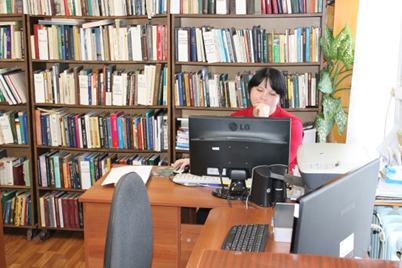 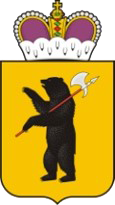 СПОРТ
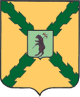 В районе 48 спортивных сооружений. Ежегодно проводится 36 спортивно-массовых мероприятий. Строятся новые объекты.
2015 год
Площадка для сдачи норм ГТО
Плоскостное спортивное сооружение в с. Вощиково
2016 год
Ремонт плоскостного сооружения ДЮСШ
Открытие Центра тестирования ГТО
Разработка ПСД на ремонт помещений для МБУ «Спортивный Центр «Орион»
Разработка ПСД для строительства ФОК
2017 год
Открыто муниципальное бюджетное учреждение «Центр «Орион»
Разработка ПСД на плоскостное спортивное сооружение «Городской стадион»
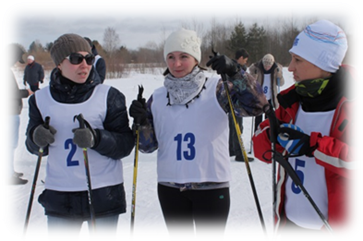 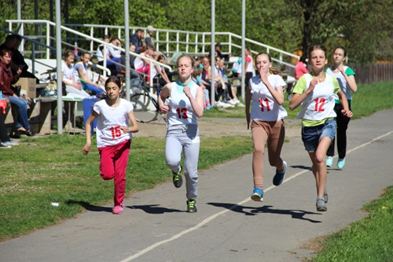 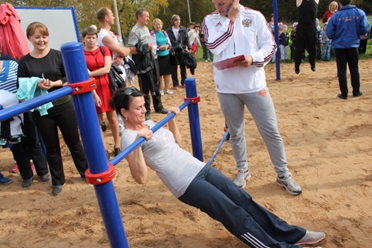 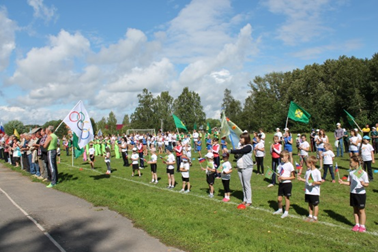 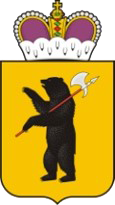 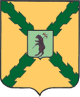 ВЪЕЗДНОЙ И ВНУТРЕННИЙ ТУРИЗМ
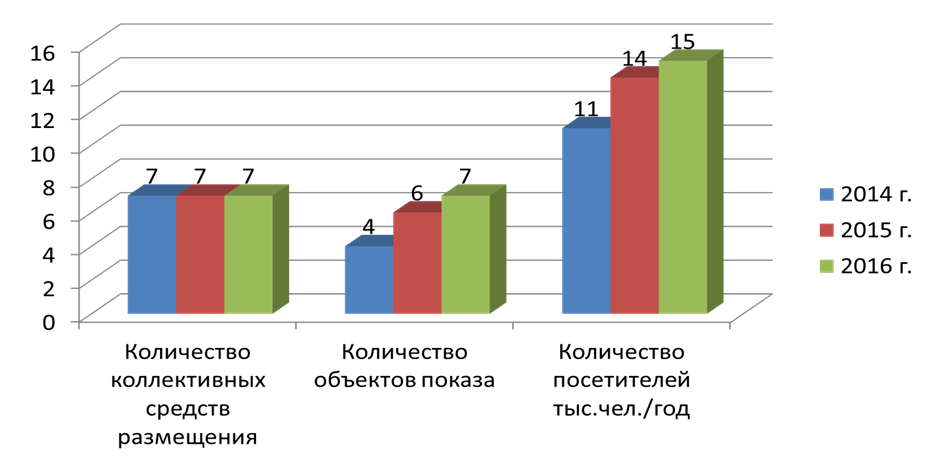 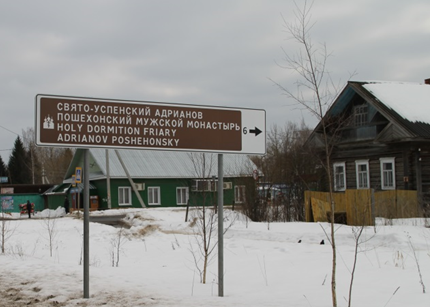 Туристская навигация: 6 дорожных указателей, 19 информационных табличек, 3 информационных щита, 2 карты города и 2 малые архитектурные формы.
Количество событийных мероприятий – 8.
Реализуется межрегиональный проект ТРЗ «Рыбинское море». Подписаны соглашения с 6 районами. Зарегистрирован товарный знак.
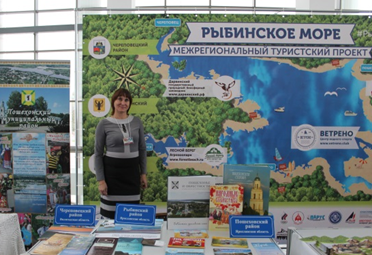 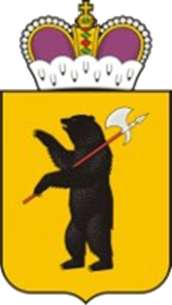 Молодёжная политика и патриотическое воспитание
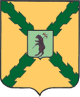 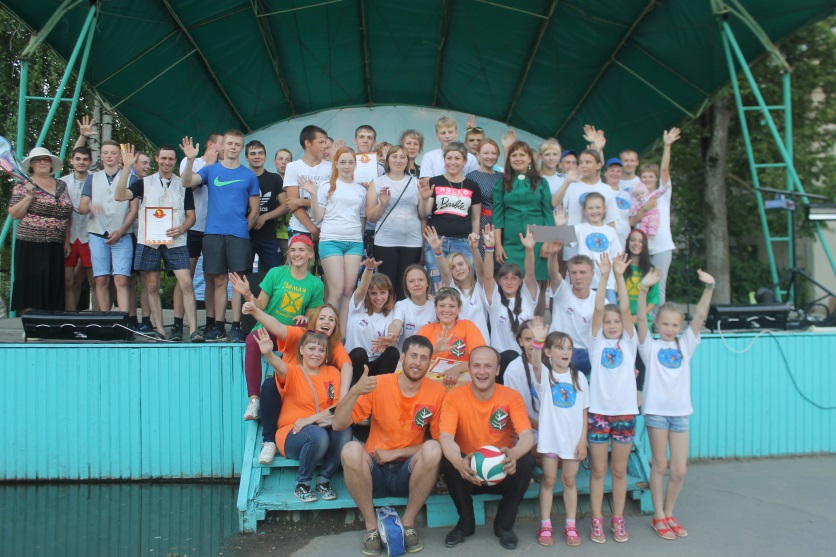 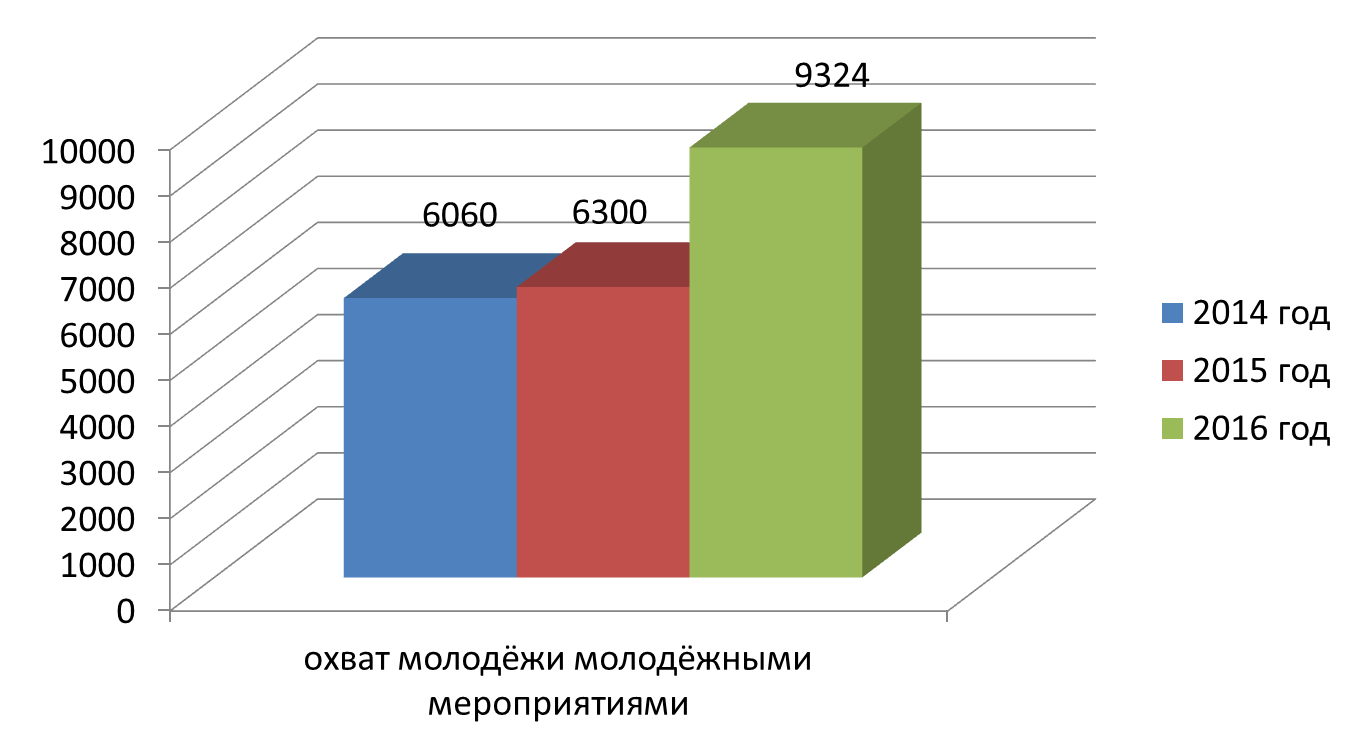 Молодежных и патриотических объединений – 6 
Благоустроено  воинских захоронений и военно-мемориальных объектов - 3 
Т.А.Шугина – директор Дома-музея братьев Королевых – 
в 2015 году награждена медалью «Патриот России»
В 2014 г. и 2016 г. – Проекты МКДЦ стали победителем областного смотра-конкурса по патриотическому воспитанию
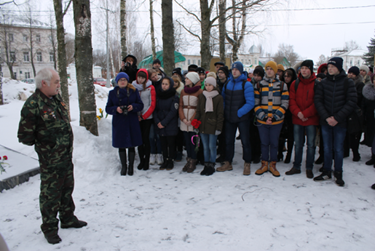 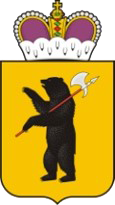 ЗДРАВООХРАНЕНИЕ
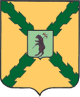 В Пошехонском районе функционирует одна ЦРБ
ФАПы – 29
Амбулаторий - 5
СМП - 2 выездные бригады
Другое- дневной стационар на 10 коек
Обеспеченность мед персоналом- 70% от нормы
Врачебный персонал - 61,9%
Средний персонал - 82,7%
Средний возраст врачей  - 57 лет
Коэффициент совместительства – 1,5
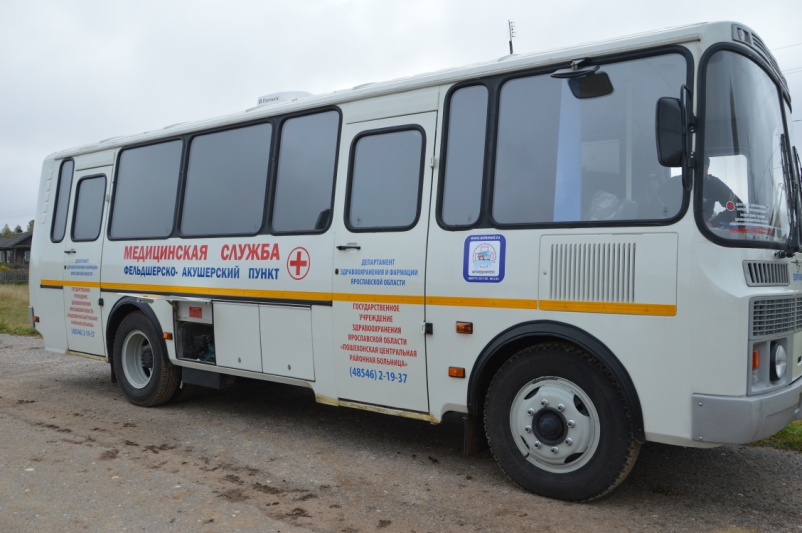 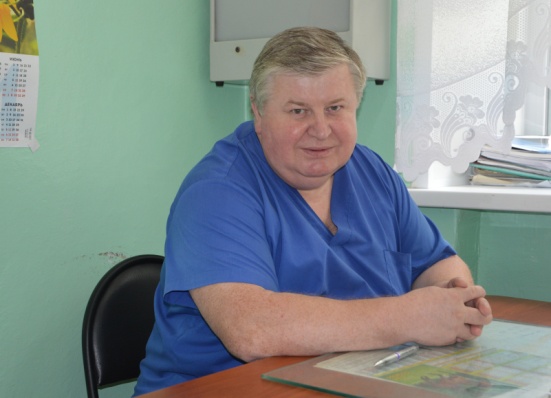 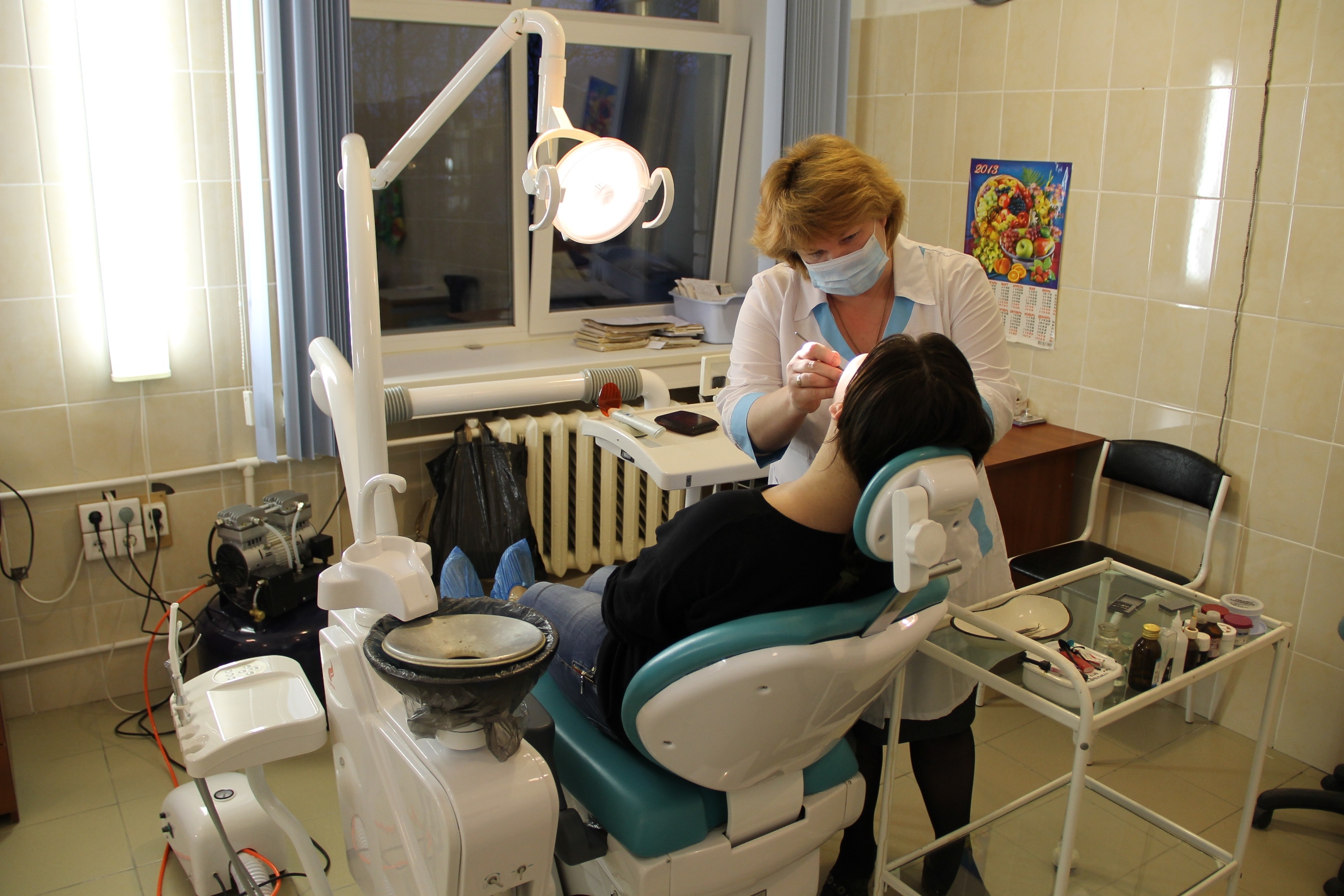 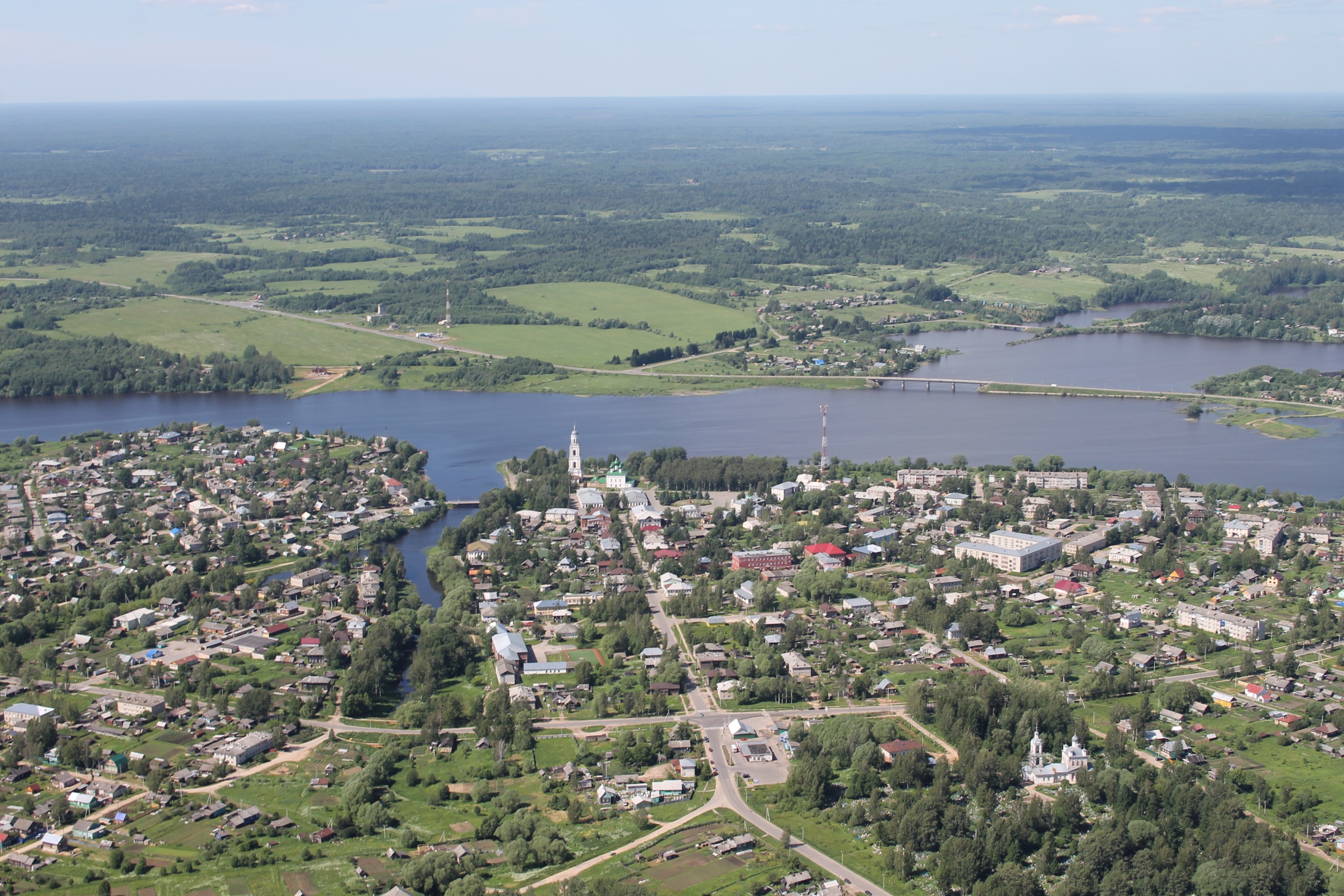 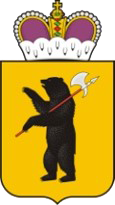 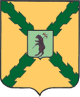